بسم الله الرحمن الرحيم
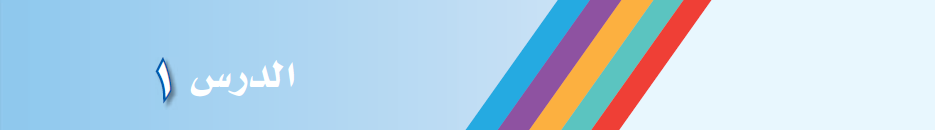 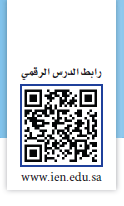 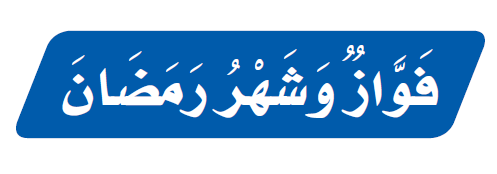 أ . منى القحطاني .      أ. حصة القرني
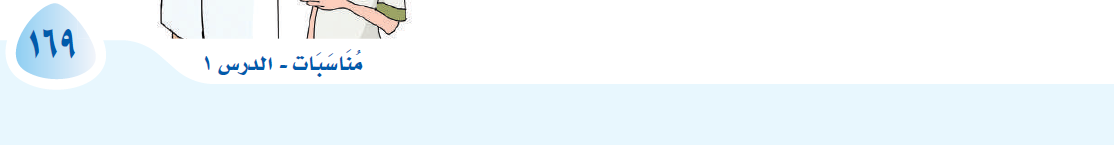 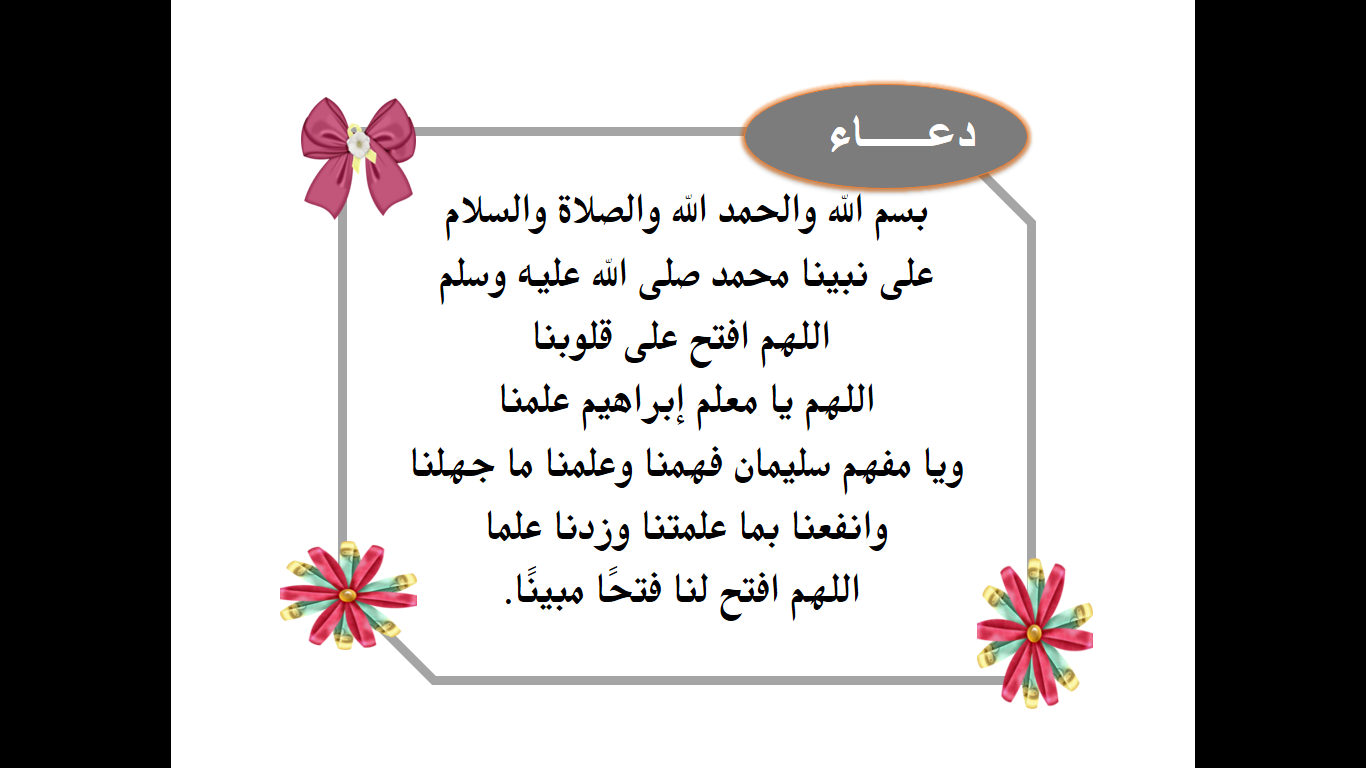 القواعد الصفية
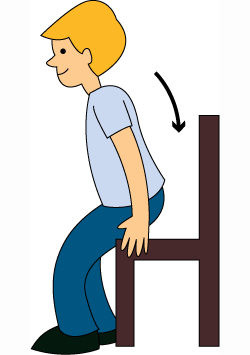 * الجلوس بطريقة صحيحة والتوجه بالنظر للمعلمة
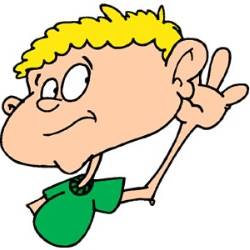 * نستمع ونصغي بانتباه
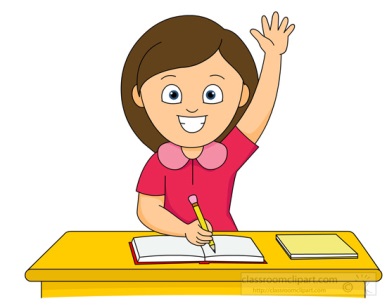 * نستأذن قبل التحدث وعدم مقاطعة المتحدث
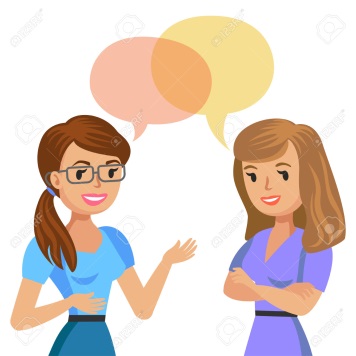 * نشجع زميلاتنا عند المشاركة
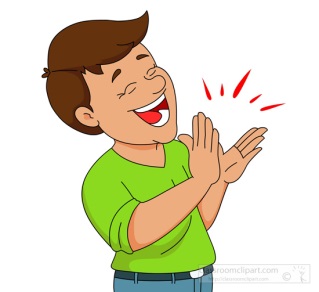 * نخاطب زميلاتنا بأسمائهن
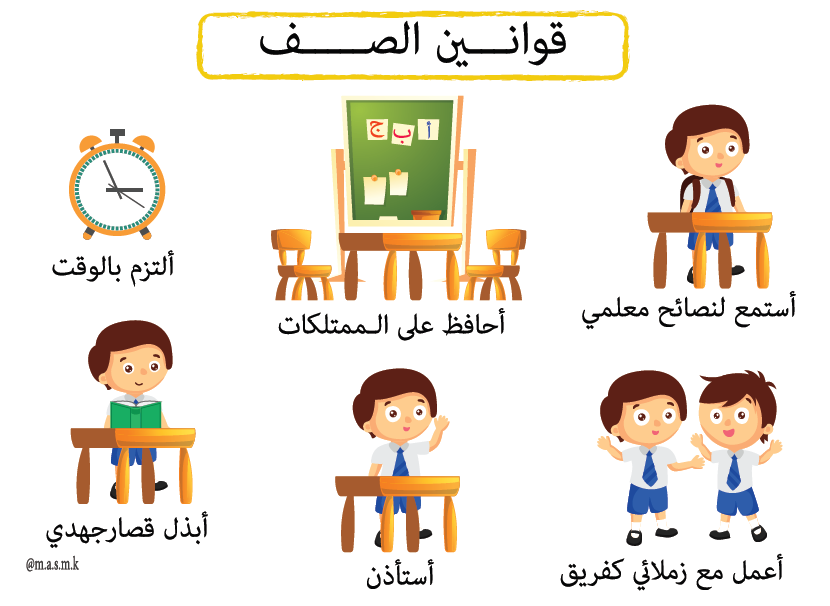 جدول التعلم
طالبة تسأل طالبة
استراتيجية التعلم باللعب – البطاقات التعليمية التفاعلية
نَهَضَت
الْفَجْرُ
3
1
الْعِيدُ
الْخَيْرُ
4
2
فَجْرًا
8
الْكُبْرَى
6
7
5
الْفَرْحَةُ
الْبُشْرَى
تختار الطالبة رقم وتقرأ الكلمة الظاهرة خلف الرقم
اسمي :.........................................
أتعرف على أركان الإسلام وألون الرسمة التي تشير إلى درسنا لهذا اليوم
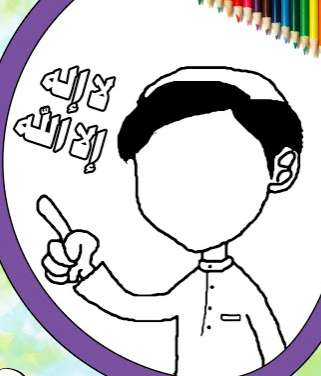 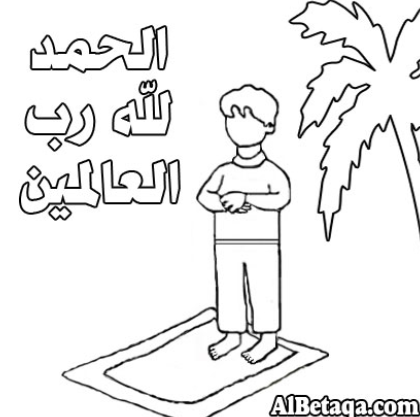 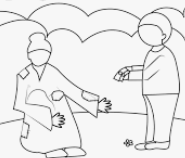 3- إيتاء الزكاة .
1- شهادة أن لا إله إلا الله وأن محمدًا رسول الله .
2- إقام الصلاة .
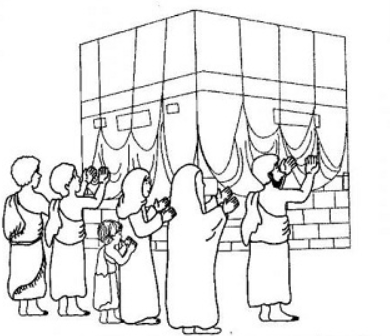 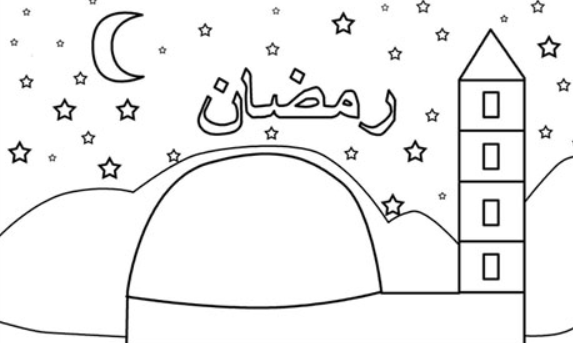 5- حج البيت الحرام لمن استطاع إليه سبيلًا
4- صوم رمضان
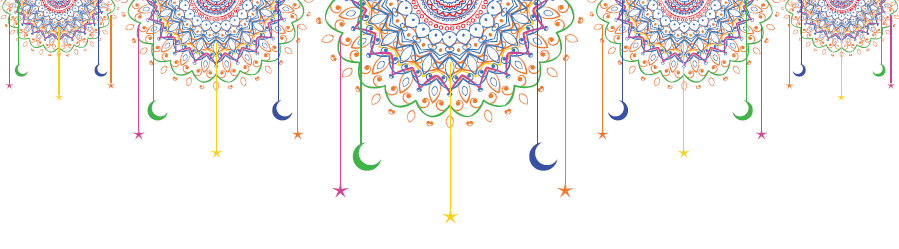 المكــون 
النص القرائي( فواز وشهر رمضان ).
الهدف 
 1 - قراءة النص قراءة صحيحة مسترسلة .
2-  تلوين الصوت وفق مقتضيات الـمعنى .
3- مراعاة علامات الوقف والوصل عند القراءة 
المهـــــارة ( القراءة - التحدث )
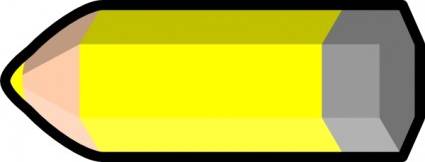 بطاقة دخول
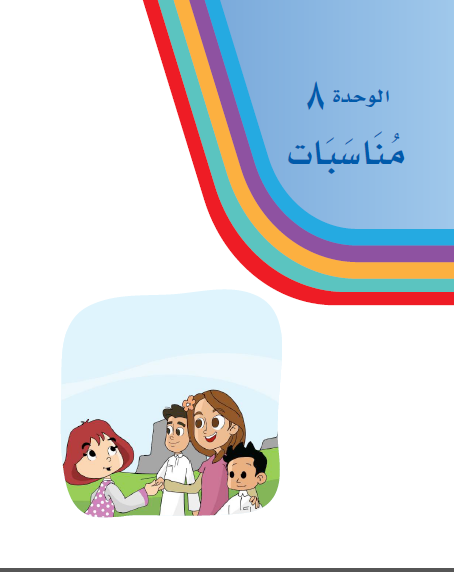 كم وحدة درسنا ؟
ما مجال الوحدة التي ندرسها الآن؟
كم رقم الوحدة التي ندرسها ؟
ما لون غلاف الوحدة  ؟
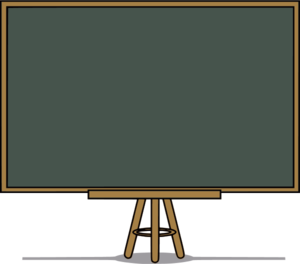 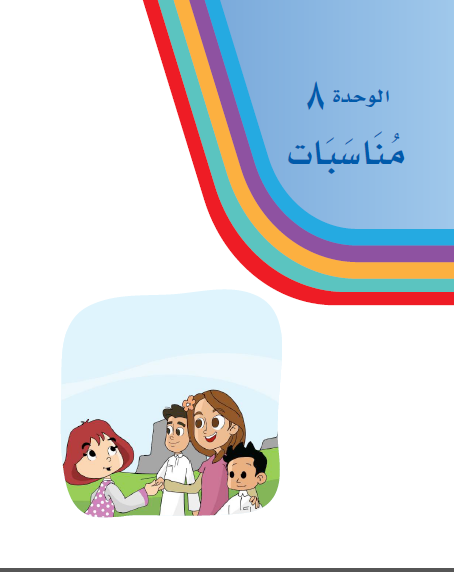 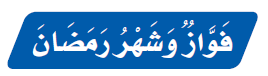 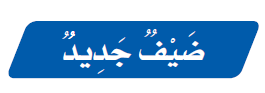 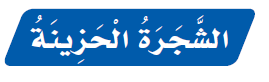 ماهي قوانين التحدث؟
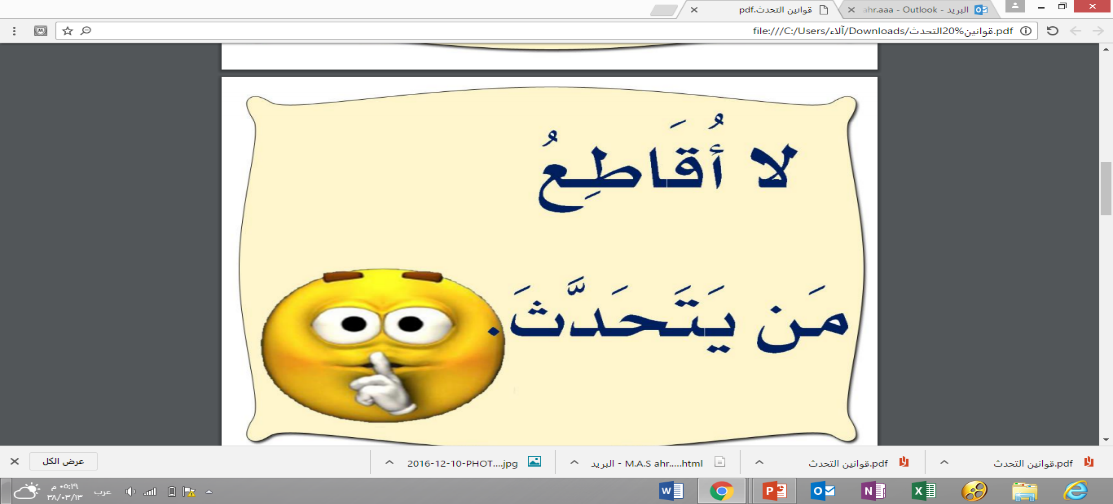 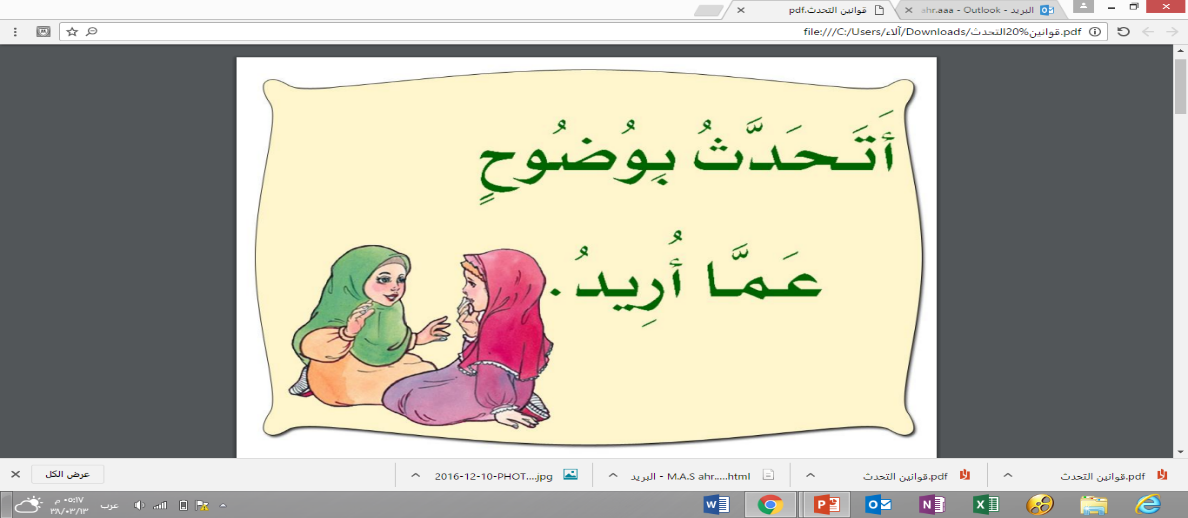 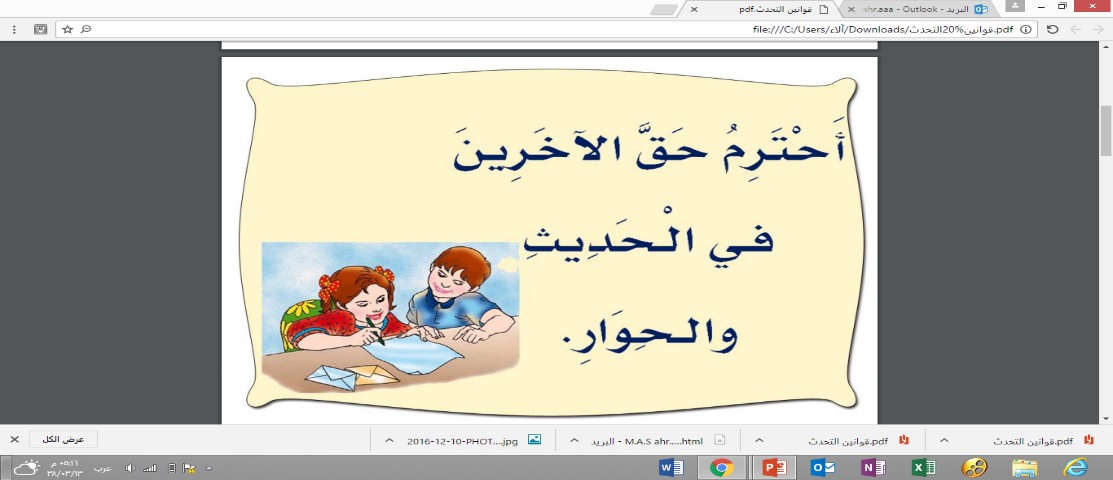 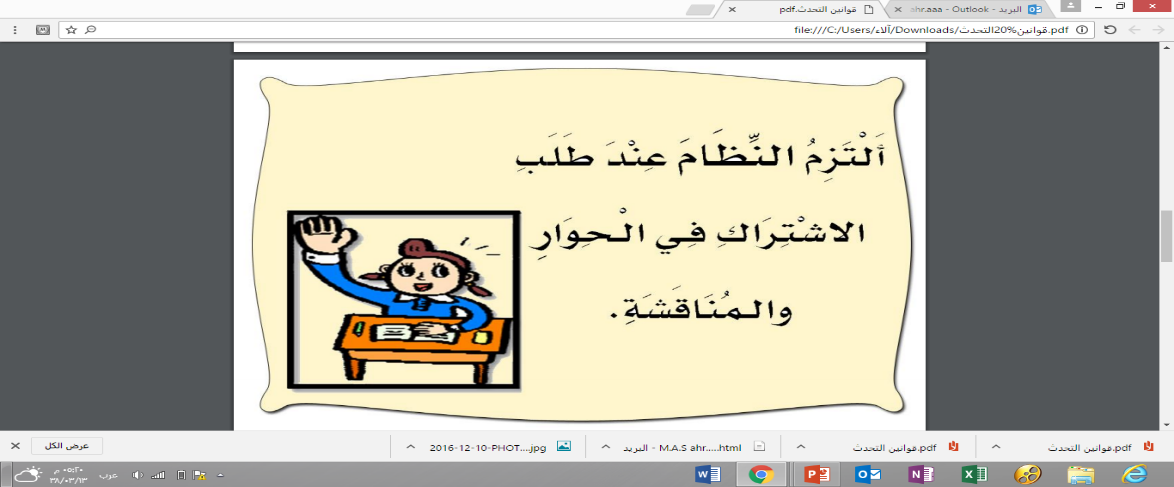 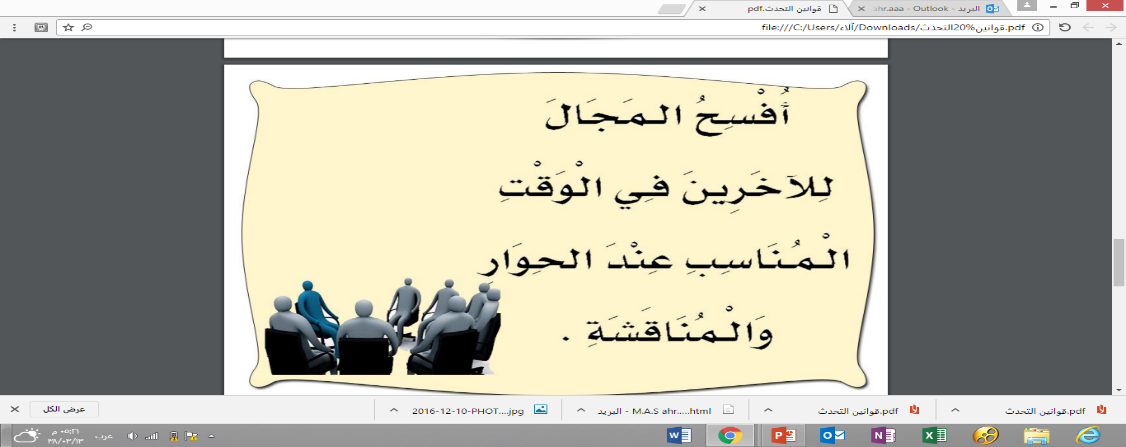 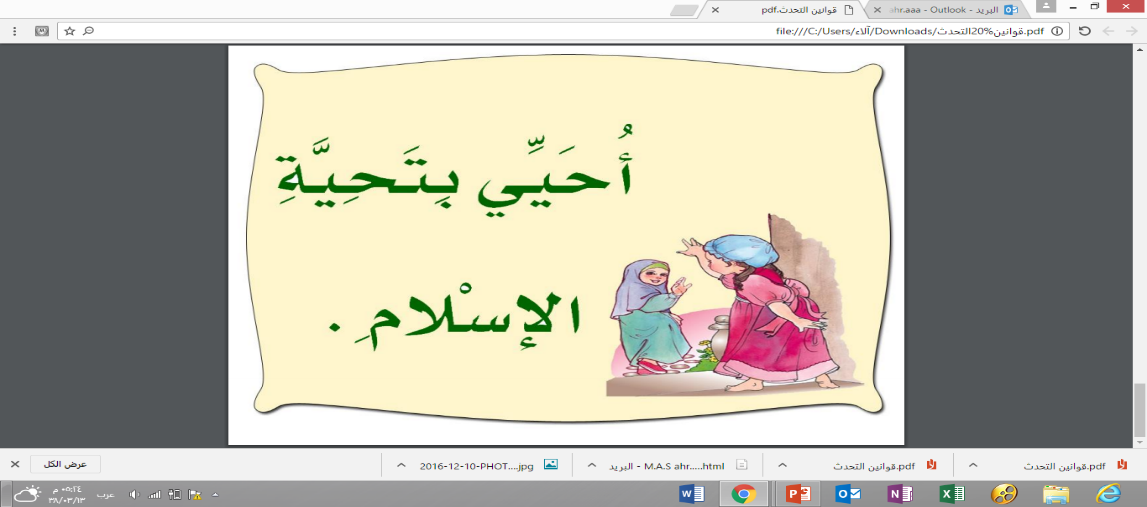 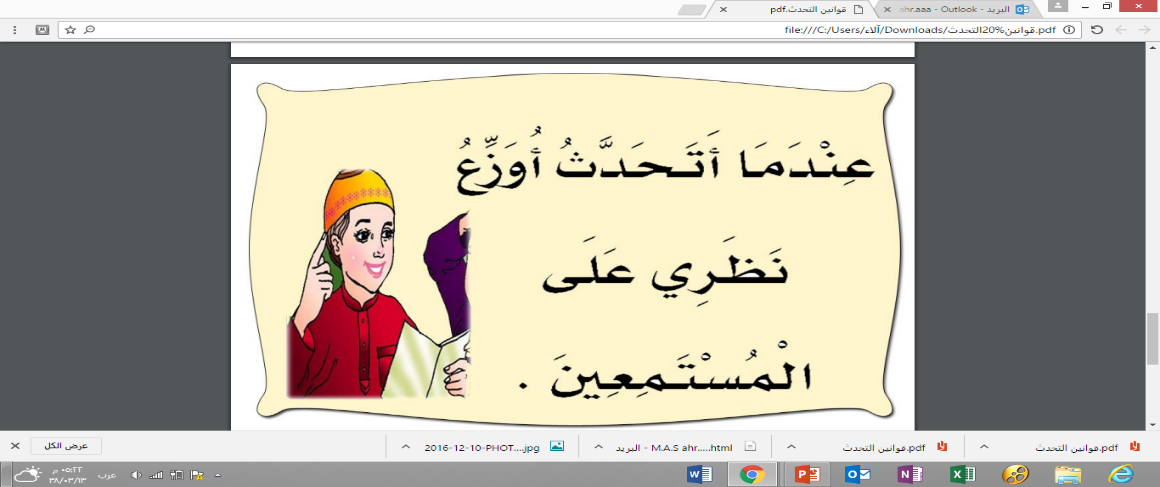 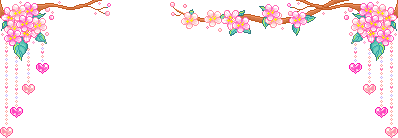 مهارات اللغة العربية
أقرأ
أكتب
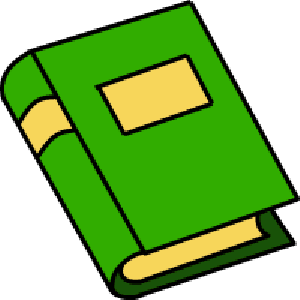 أستمع
أتحدث
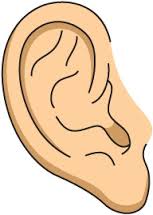 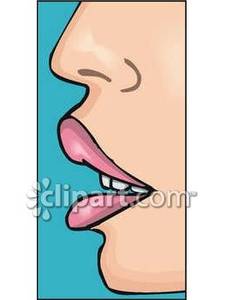 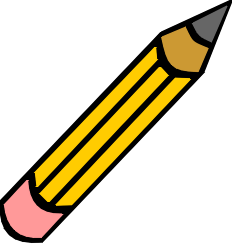 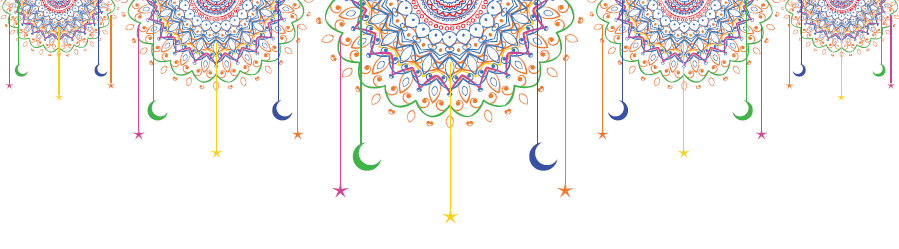 من خلال مكونات هذه الحصة يتوقع من
 التلميذة تحقيق الأهداف التالية :
1 - قراءة النص قراءة صحيحة مسترسلة .
2-  تلوين الصوت وفق مقتضيات الـمعنى .
3- مراعاة علامات الوقف والوصل عند القراءة .
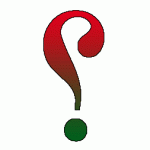 أتأمل الصورة التي أمامي ثم أشارك مجموعتي في طرح سؤال مناسب.
اسم المجموعة :...............
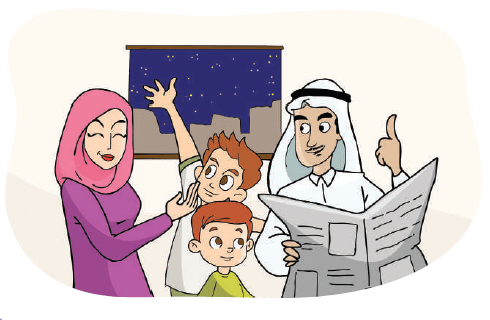 ماذا
متى
من
أين
كيف
لماذا
كم
ما
................................................................................................................................................................................................................................
المعلمة تجيب على أسئلة المجموعات
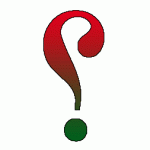 أتأمل الصورة التي أمامي ثم أشارك مجموعتي في طرح سؤال مناسب.
اسم المجموعة :...............
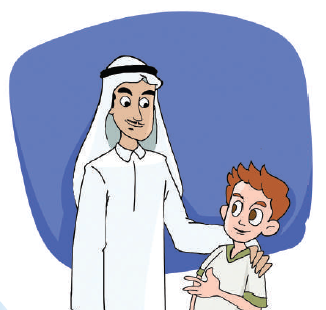 ماذا
متى
من
أين
كيف
لماذا
كم
ما
................................................................................................................................................................................................................................
المعلمة تجيب على أسئلة المجموعات
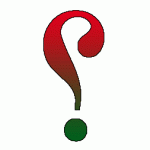 أتأمل الصورة التي أمامي ثم أشارك مجموعتي في طرح سؤال مناسب.
اسم المجموعة :...............
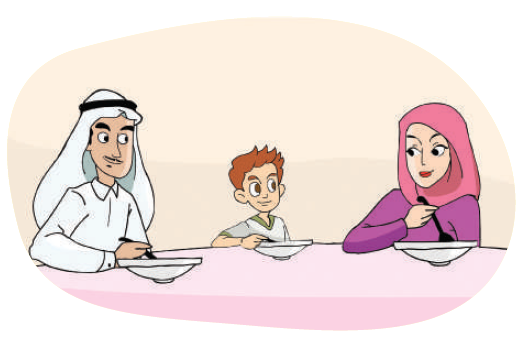 ماذا
متى
من
أين
كيف
لماذا
كم
ما
................................................................................................................................................................................................................................
المعلمة تجيب على أسئلة المجموعات
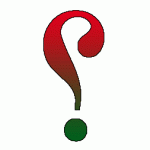 أتأمل الصورة التي أمامي ثم أشارك مجموعتي في طرح سؤال مناسب.
اسم المجموعة :...............
ماذا
متى
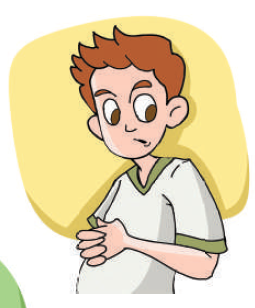 من
أين
كيف
لماذا
كم
ما
................................................................................................................................................................................................................................
المعلمة تجيب على أسئلة المجموعات
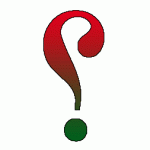 أتأمل الصورة التي أمامي ثم أشارك مجموعتي في طرح سؤال مناسب.
اسم المجموعة :...............
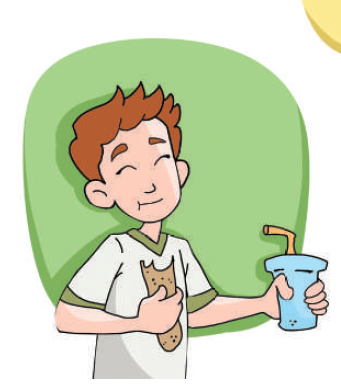 ماذا
متى
من
أين
كيف
لماذا
كم
ما
................................................................................................................................................................................................................................
المعلمة تجيب على أسئلة المجموعات
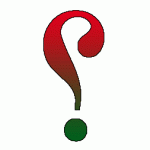 أتأمل الصورة التي أمامي ثم أشارك مجموعتي في طرح سؤال مناسب.
اسم المجموعة :...............
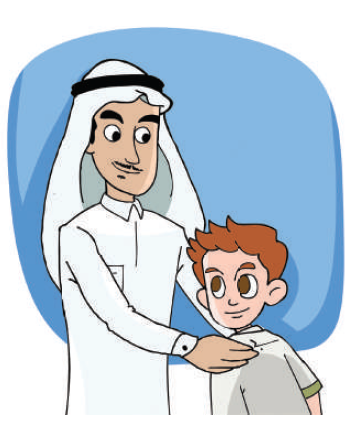 ماذا
متى
من
أين
كيف
لماذا
كم
ما
................................................................................................................................................................................................................................
المعلمة تجيب على أسئلة المجموعات
انتهى الوقت...
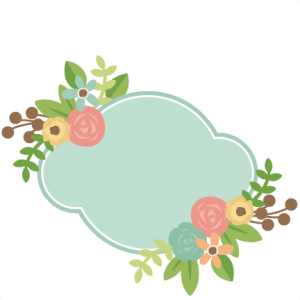 مـهـارة التوضيح
وضع خط تحت الكلمات التي قد تكون غير مألوفة أثناء متابعة القراءة
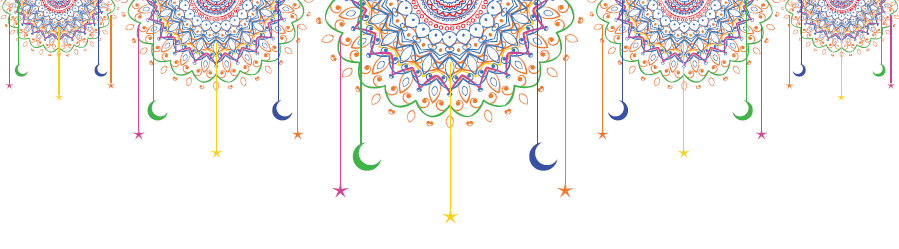 فوائد القراءة
* بِالْقِرَاءةِ تُصْبِحُ لُغَتِي الْعَرَبِيةُ قَوِية
* الْقِرَاءةُ تُنِيرُ الْعُقُولَ
* بِالْقِرَاءةِ أقْضِي أوْقَاتاً مُمْتِعَةً
* بِالْقِرَاءةِ أسْتَطِيعُ إِنْجَاز وَاجِبِي
أنشودة علامات الترقيم
أنشودة علامات الترقيم :

أنا النقطة انا النقطة مكاني آخر الجملة .
أنا النقطتان أنا النقطتان دور مهم يا سلام أوضح الكلام .
أنا أنا علامة السؤالِ مكاني يأتي آخر السؤال .
أنا أنا علامة التعجب يا يا 
أنا الفاصلة أنا الفاصلة مكاني داخل الجملة .
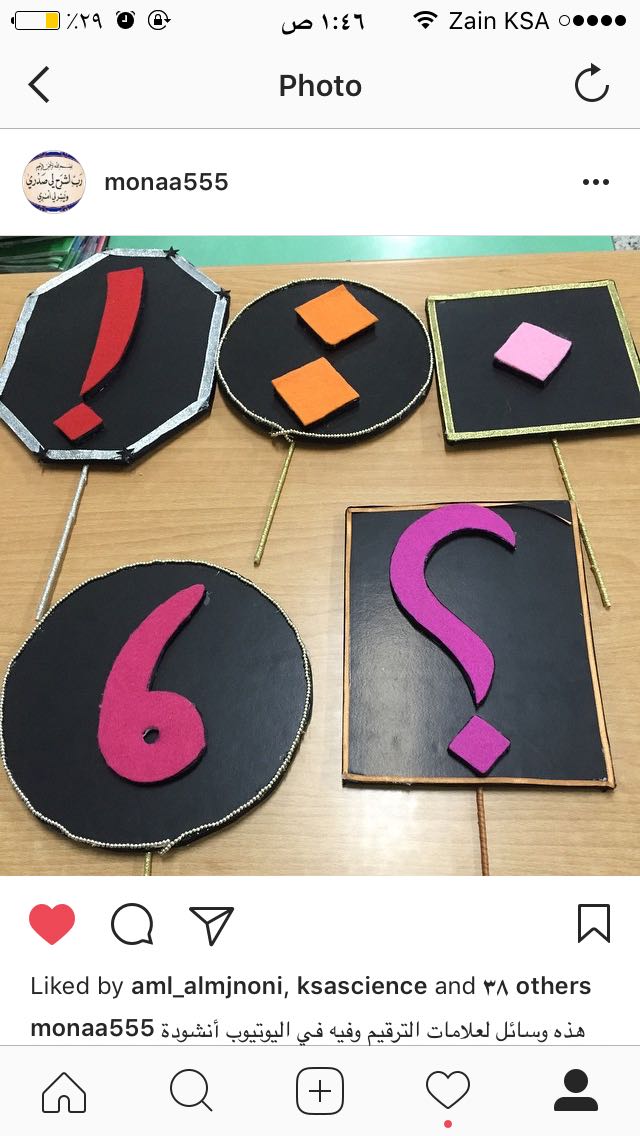 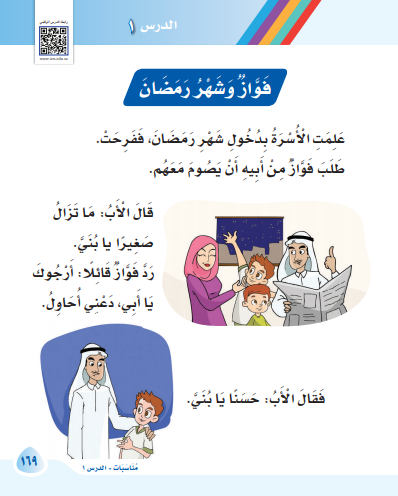 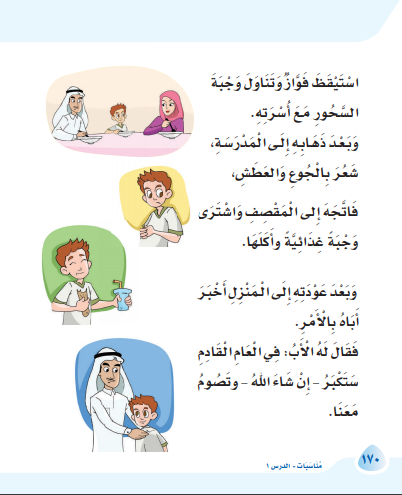 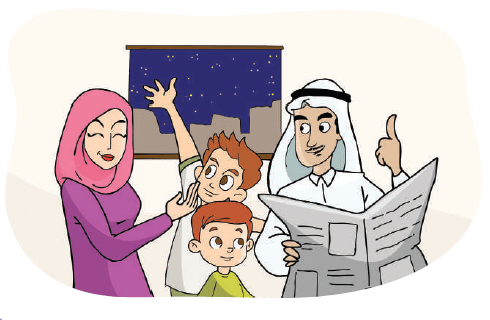 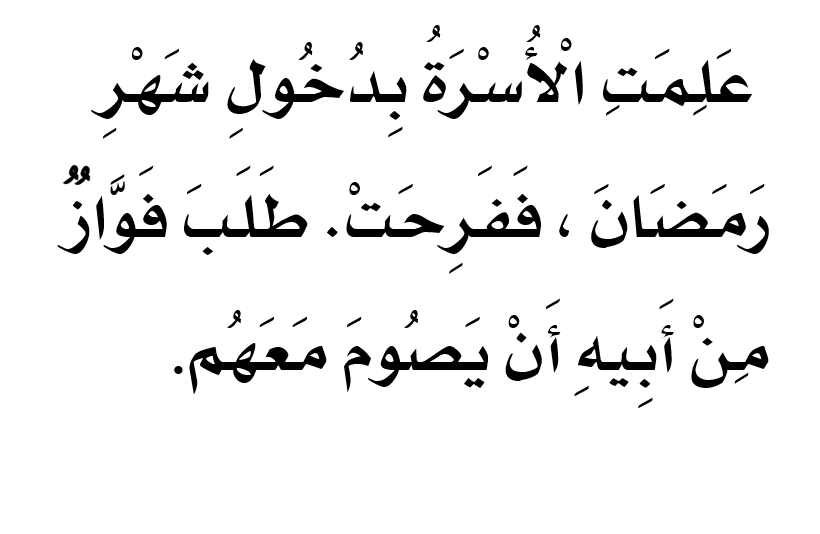 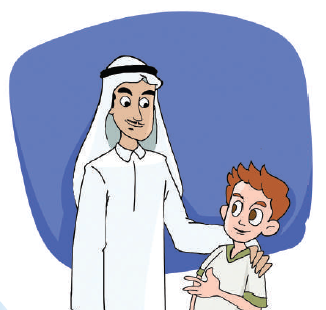 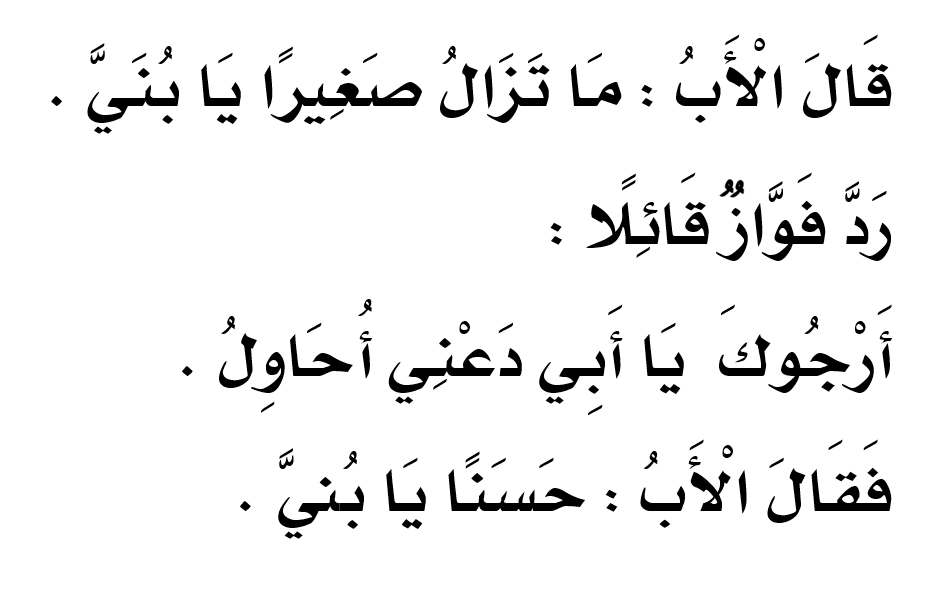 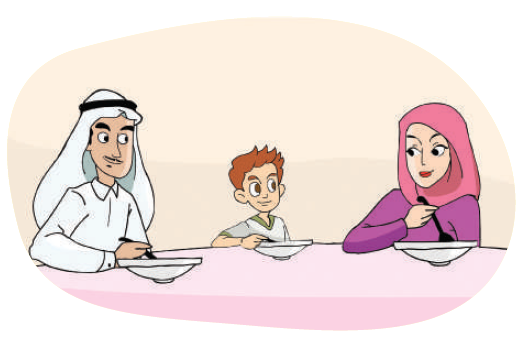 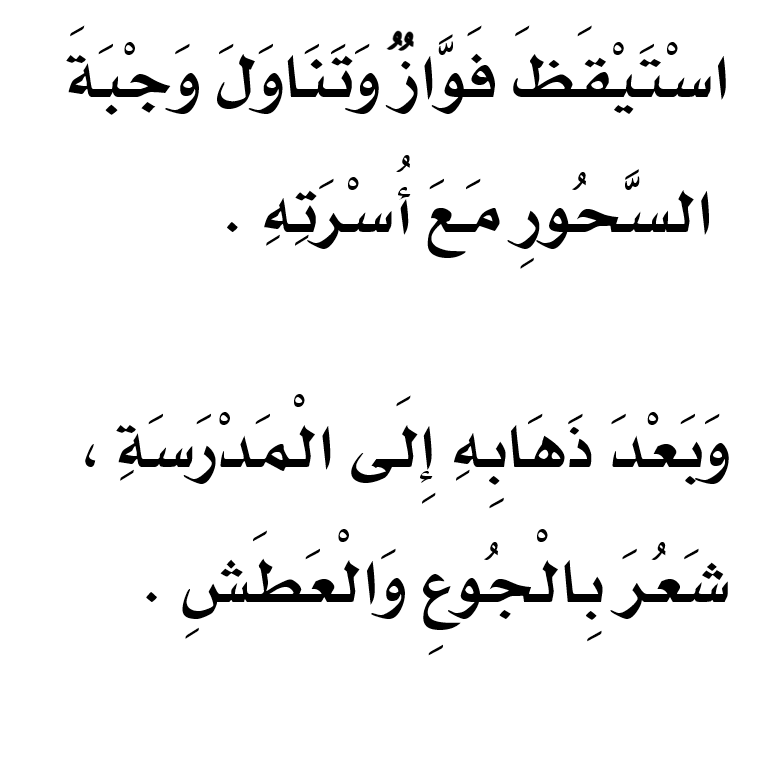 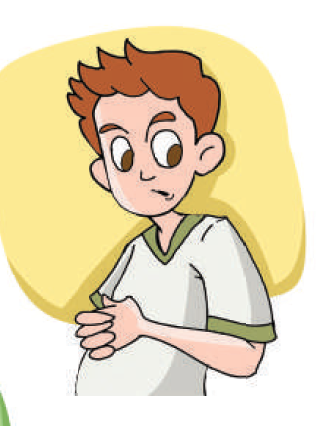 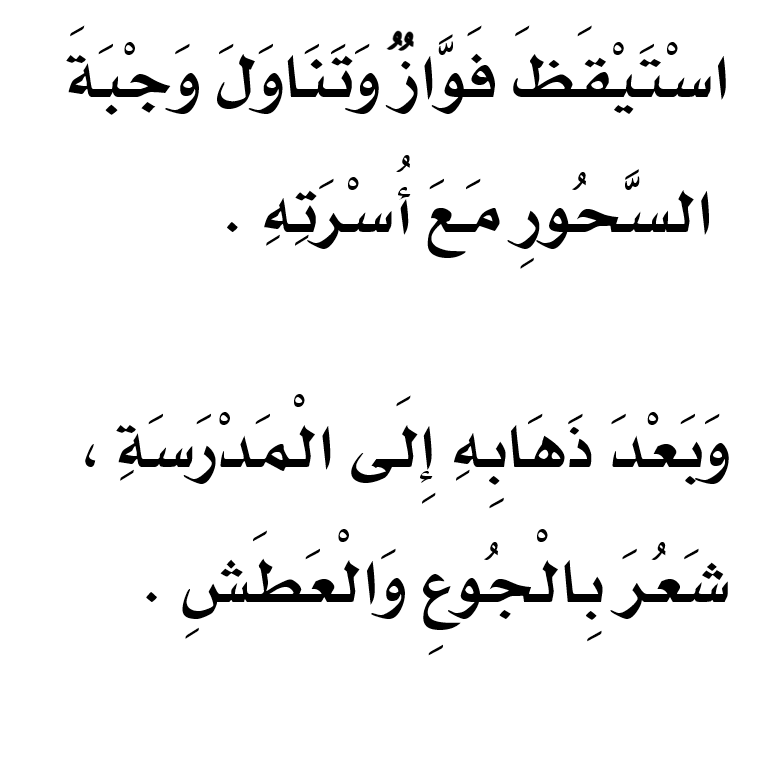 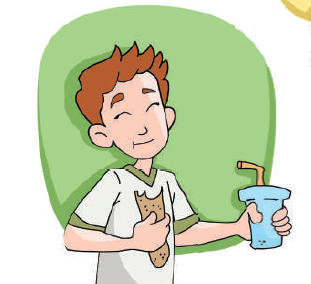 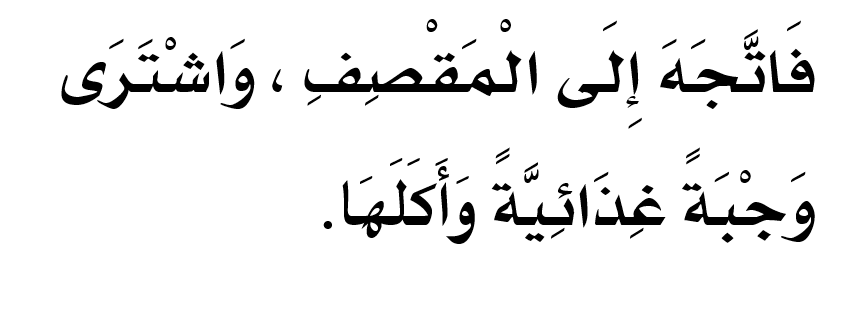 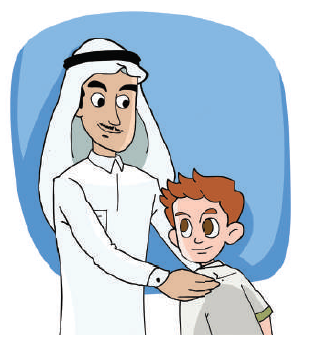 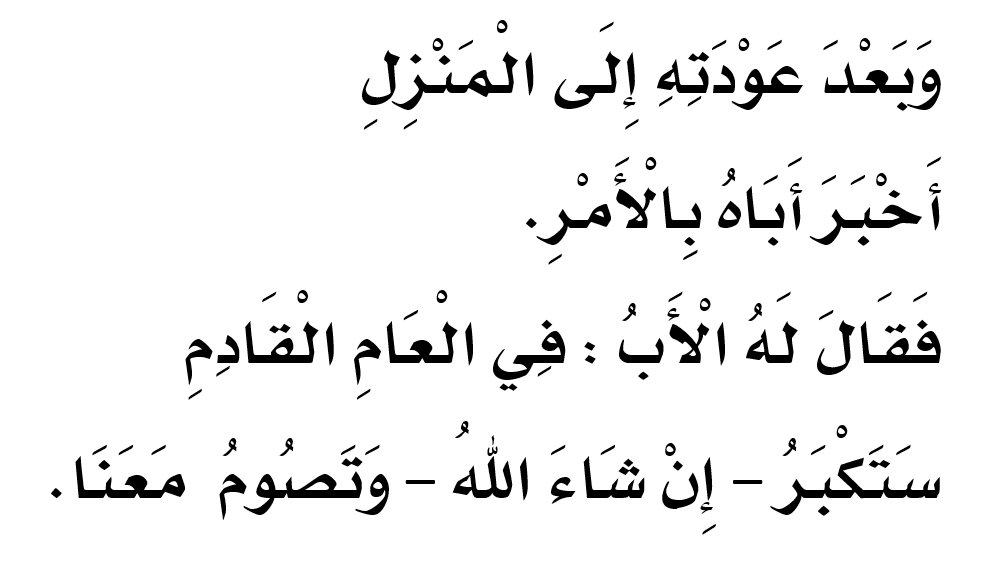 أفتح كتابي ص 170169
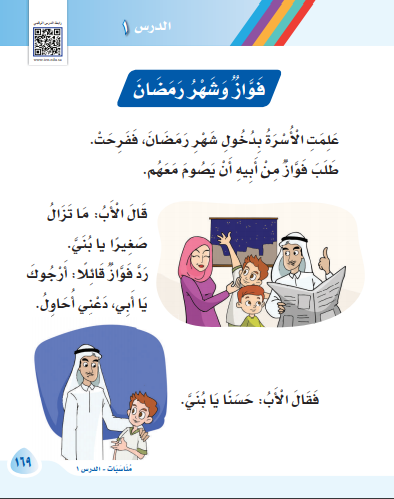 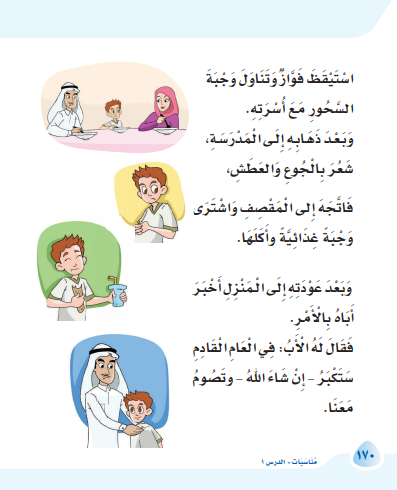 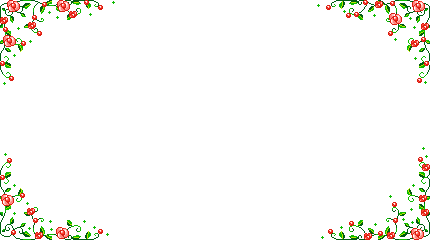 استراتيجية فكر زاوج شارك
استراتيجية  الرؤوس المرقمة
لماذا نحب شهر رمضان ؟
المعلمة تسأل المجموعات
أنشطة القراءة
المجموعة الثانية  : 
لعبة المصافحة ( أمام المجموعة صور وجمل الدرس المطلوب كل صورة تتصل بالجملة المناسبة .
المجموعة الأولى :

استراتيجية التعلم باللعب  القطار
المجموعة الثالثة  :
استراتيجية الليغو (مكعبات وضع عليها الجمل  بحيث يقوم المتعلمون بتركيب القطع حسب الترتيب المطلوب .
المجموعة الرابعة  :
صندوق القصص عبارة عن صندوق به قصص الوحدة السابعة ويتم استخراج قصة اليوم وقراءتها
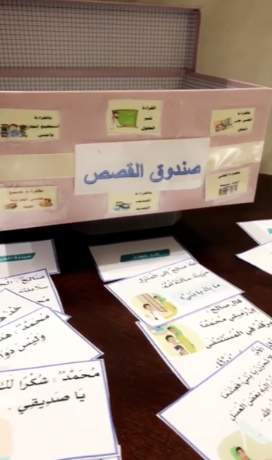 المجموعة الخامسة  :
استراتيجية القصة المصورة
(ورقة عمل )
عبارات التعلم التعاوني
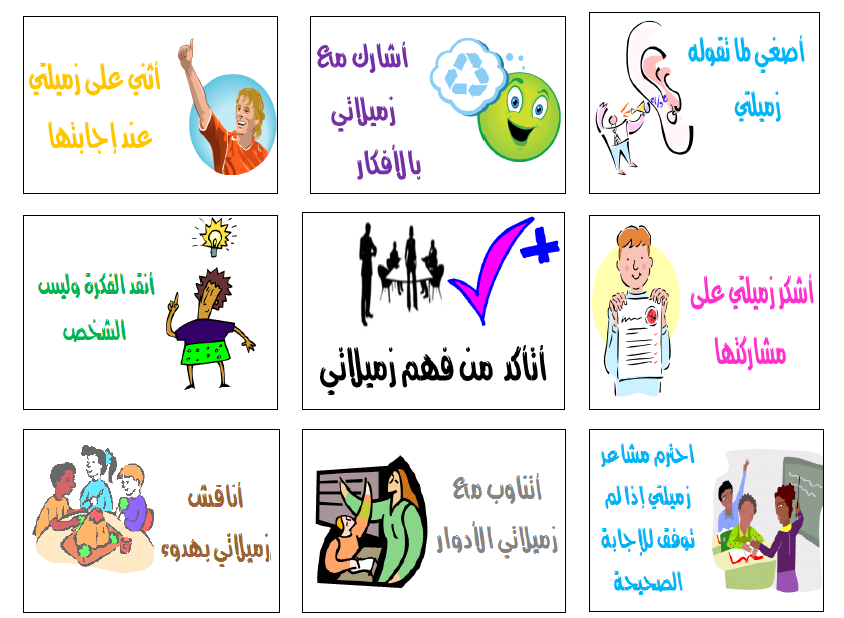 الأهداف التعاونية
أتوقع من كل تلميذة أن :
 تناقش المهمة بهدوء مع زميلاتها. 
 تشجع زميلاتها على المشاركة.
تصغي إلى زميلاتها .
تتأكد من صحة الإجابة.
استراتيجية القطار السريع
قطار التعلم على وشك أن يغادر المحطة يا صغيرتي 
نريد منك الجلوس في القطار وقراءة البطاقة التي أمامك
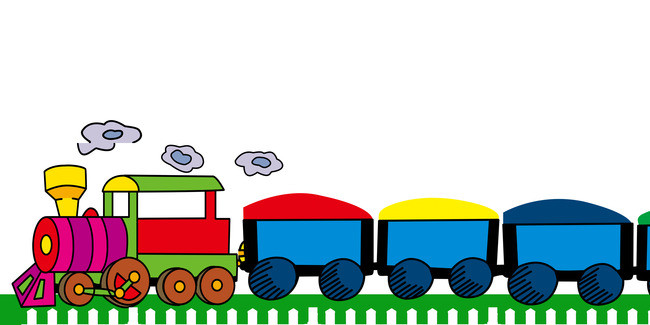 يتم صف الطالبات في وسط الفصل على هيئة قطار 
تعرض المعلمة البطاقات على الطالبات 
تقرا كل طالبة بطاقتها بصوت واضح 
تصحيح الأخطاء إن وجدت من قبل الطالبة التي تليها 
عرض نشيد القطار وإنشاد الطالبات معه
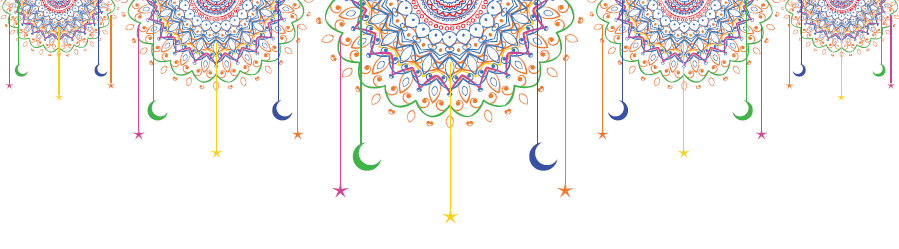 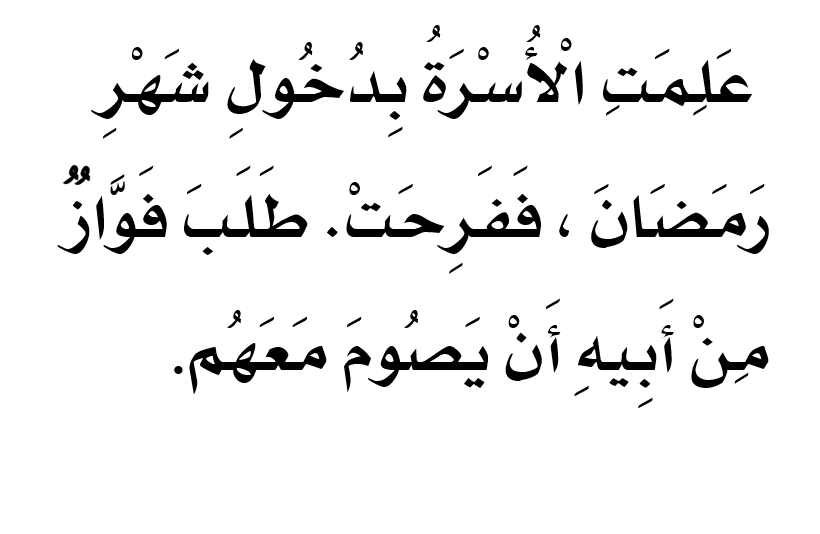 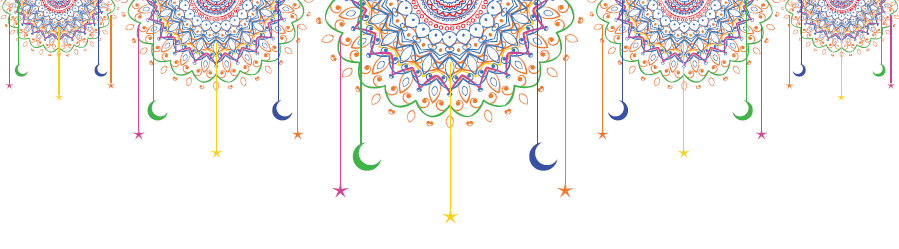 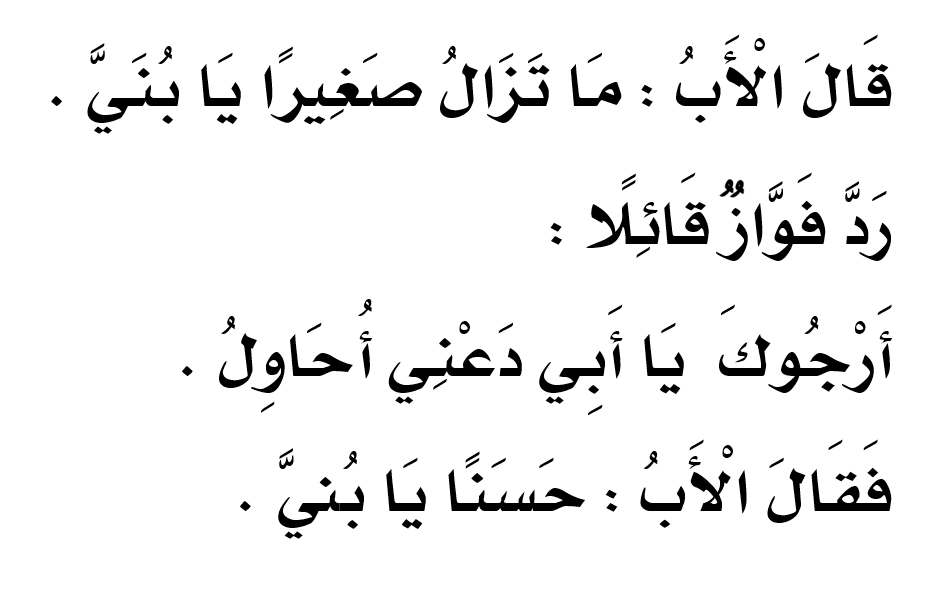 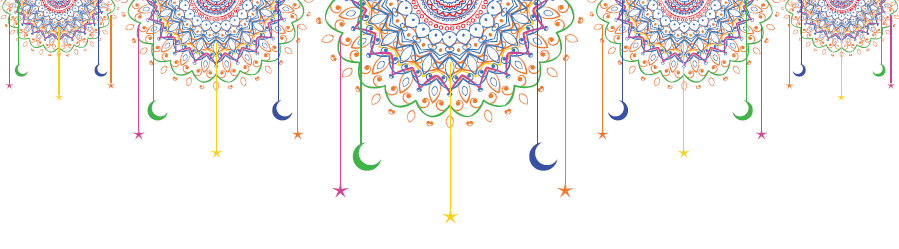 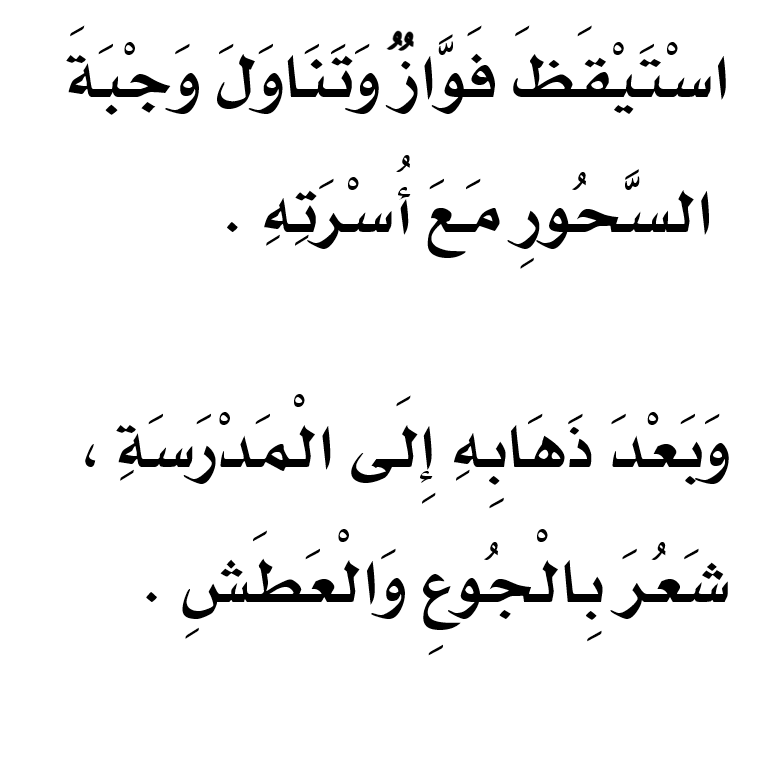 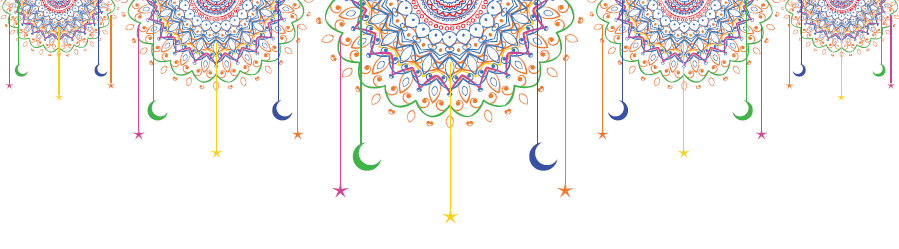 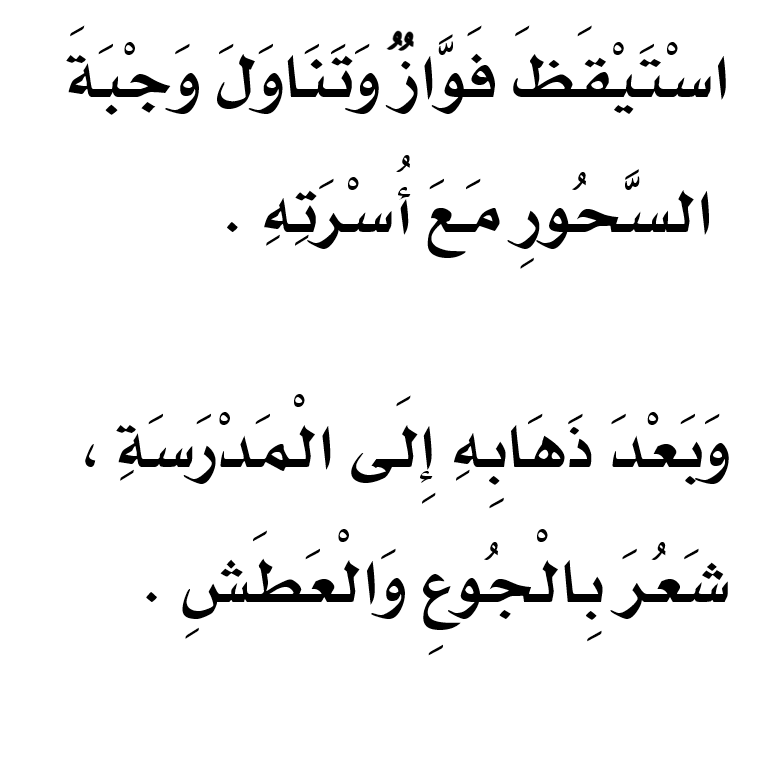 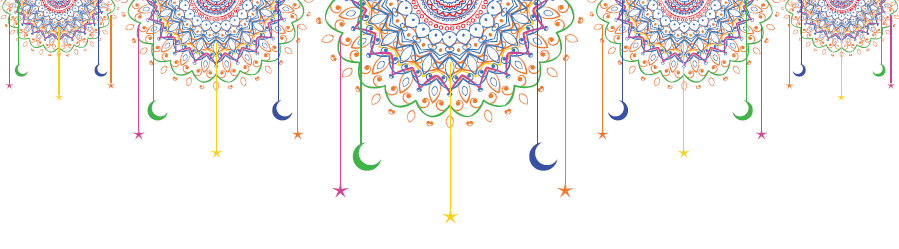 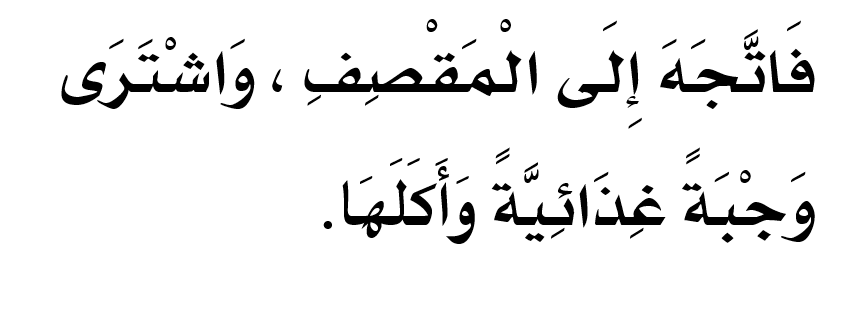 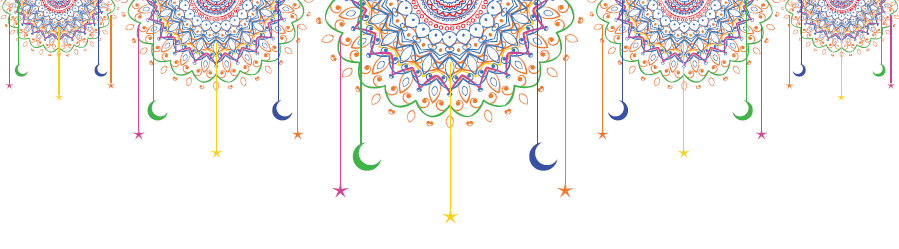 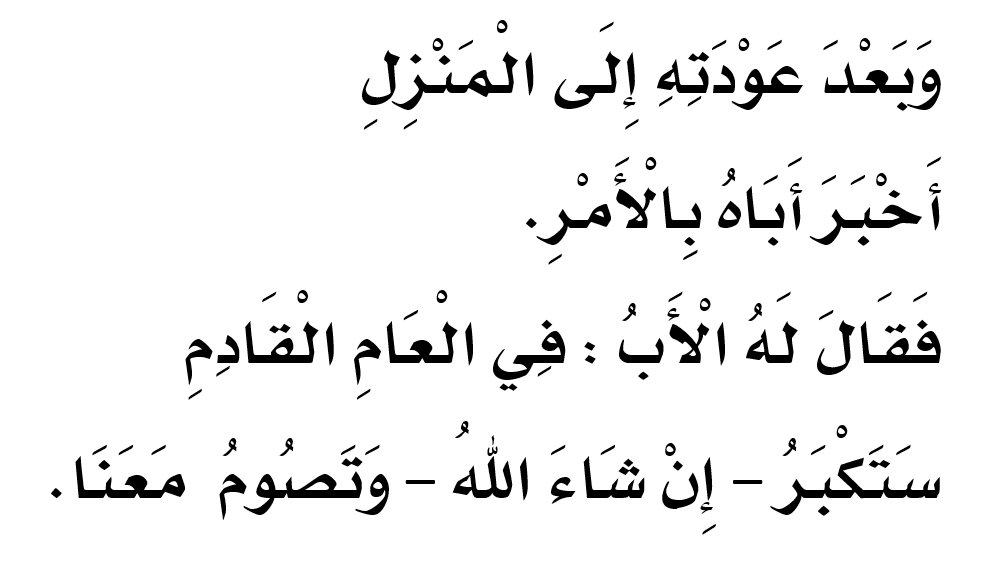 لعبة المصافحة  تطبع الصور والجمل ثم  تقص وتوزع على مجموعة بحيث يقوم المتعلمون بوضع كل صورة أمام الجملة المناسبة
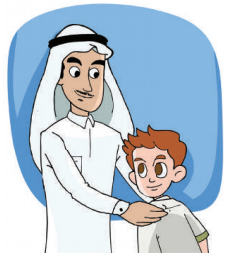 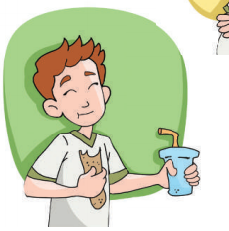 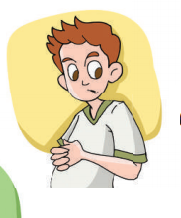 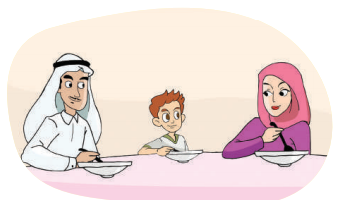 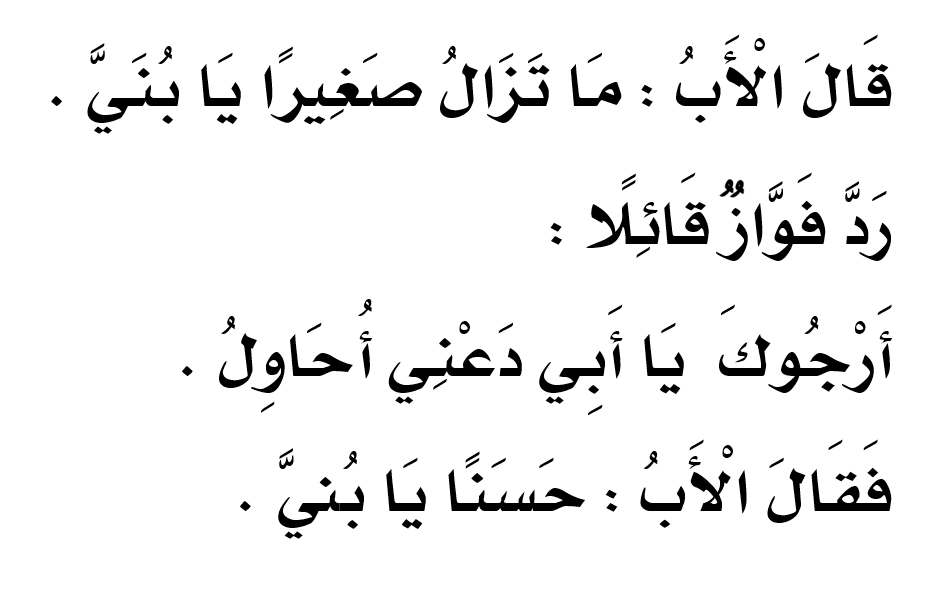 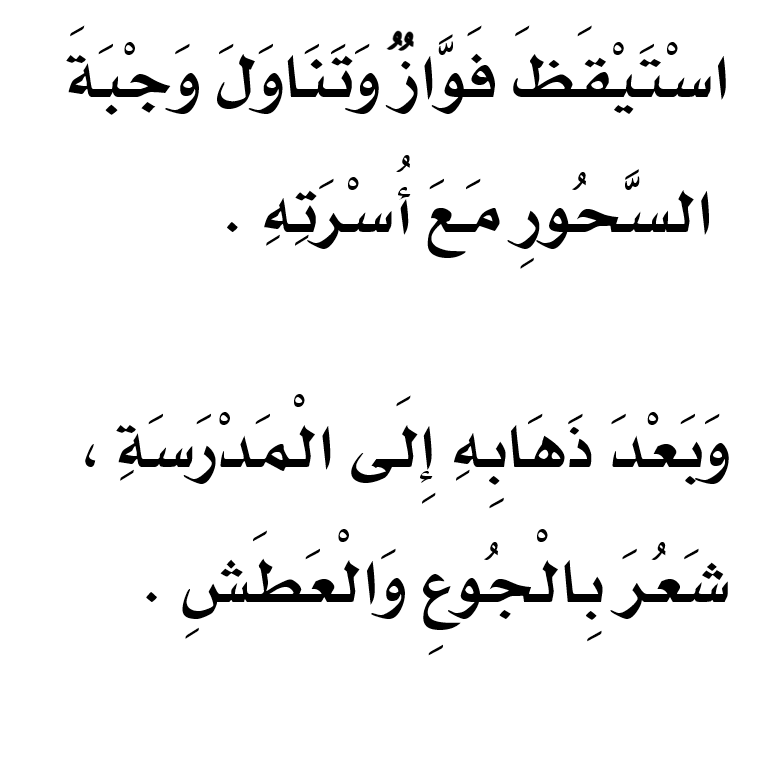 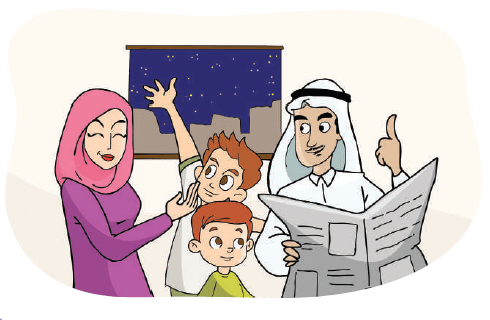 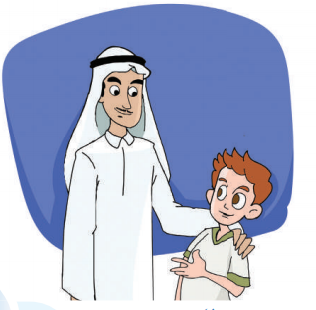 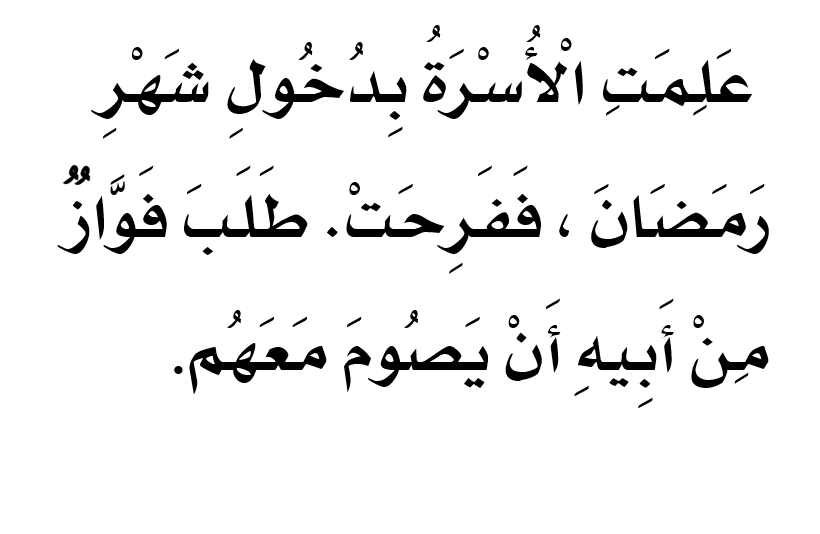 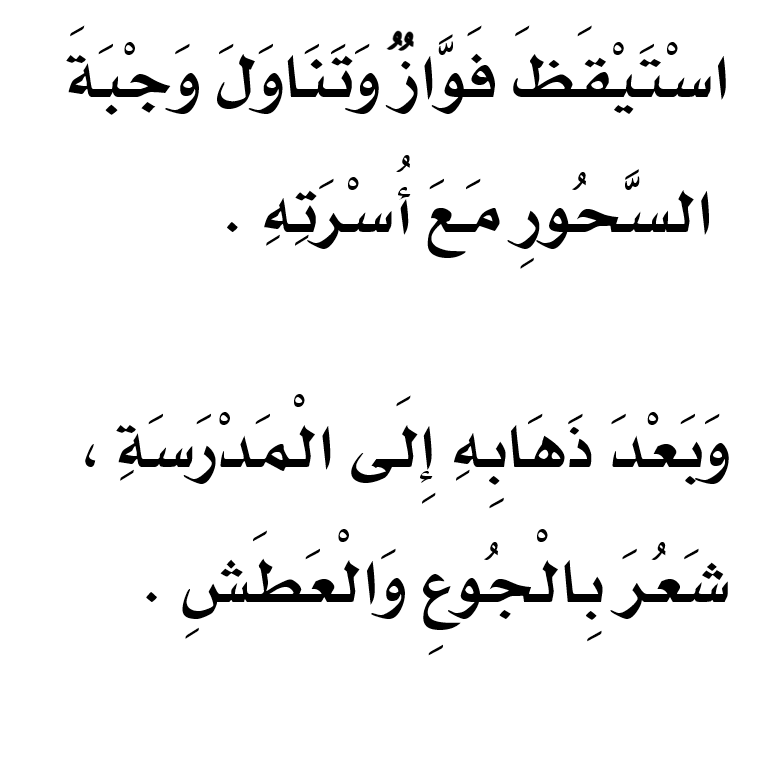 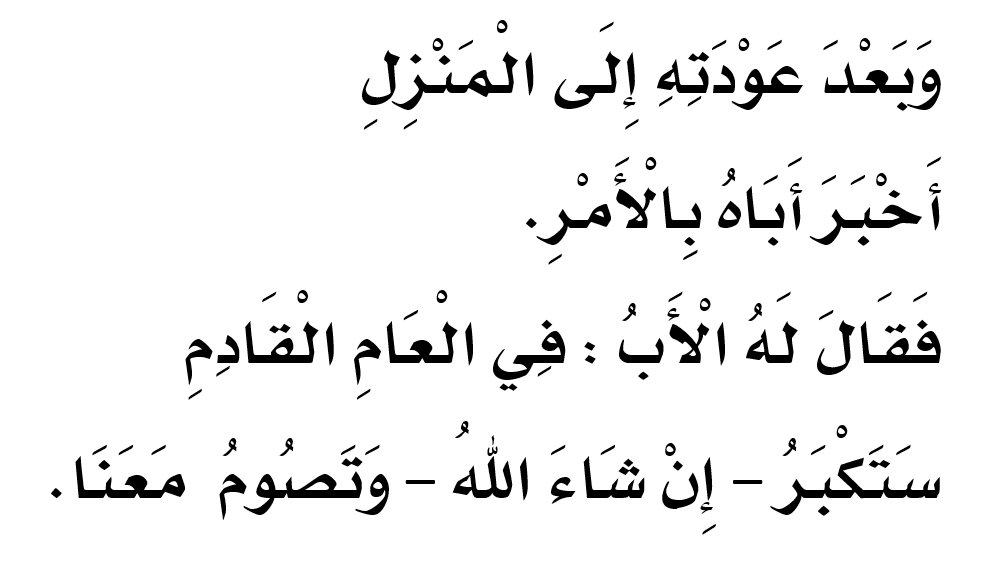 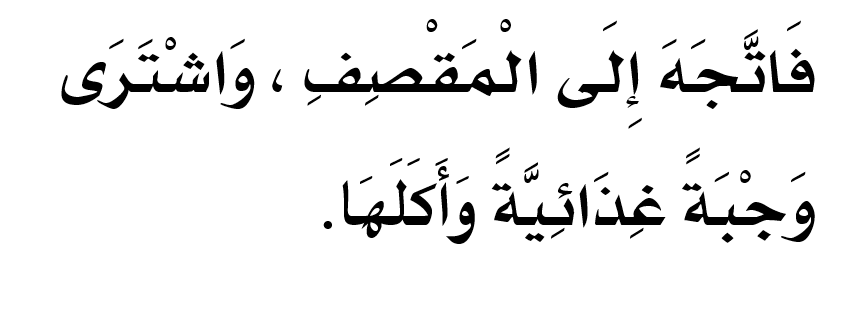 اليوم :                                                                                  المادة:  لغتي 
 التاريخ :     /      /   14 هـ                                                       الوحدة : الثامنة 
الموضوع : فواز وشهر رمضان                                                                                    المكون :النص القرائي
الاستراتيجية : القراءة المصورة                                                                                 الزمن : 3 د
 الهدف : ترتيب الصور بحسب تسلسل القصة .                                   أسلوب التنفيذ:  جماعي
أرتب أحداث القصة ثم أقرؤها
اسم المجموعة 


................................................
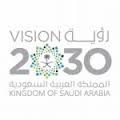 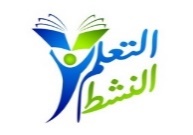 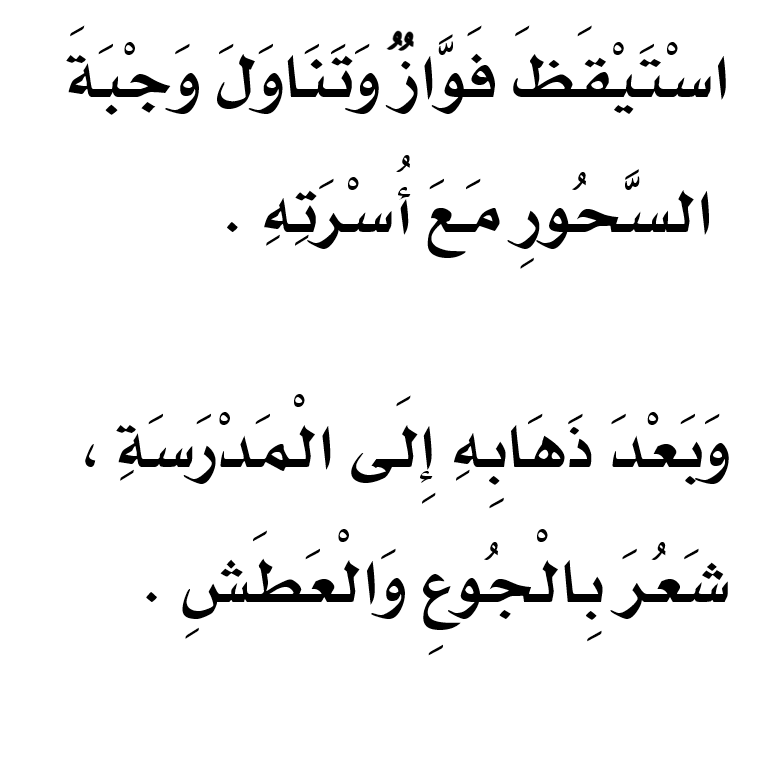 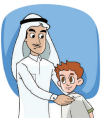 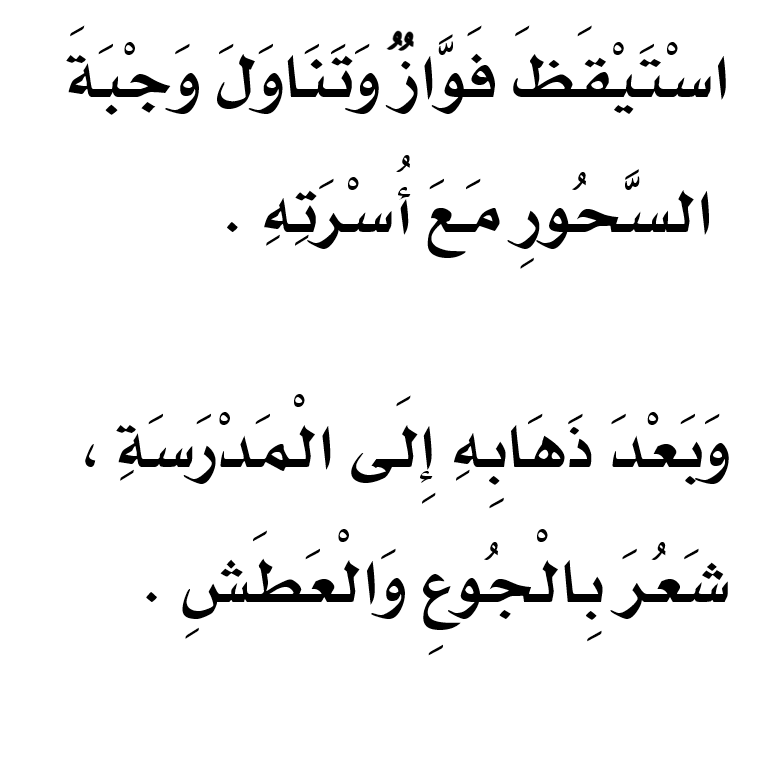 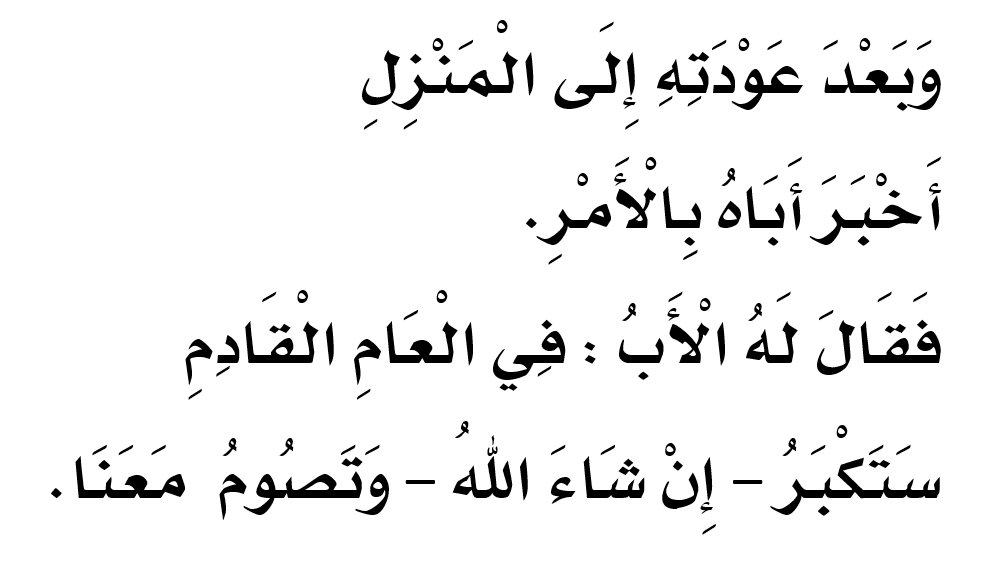 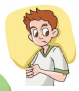 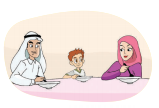 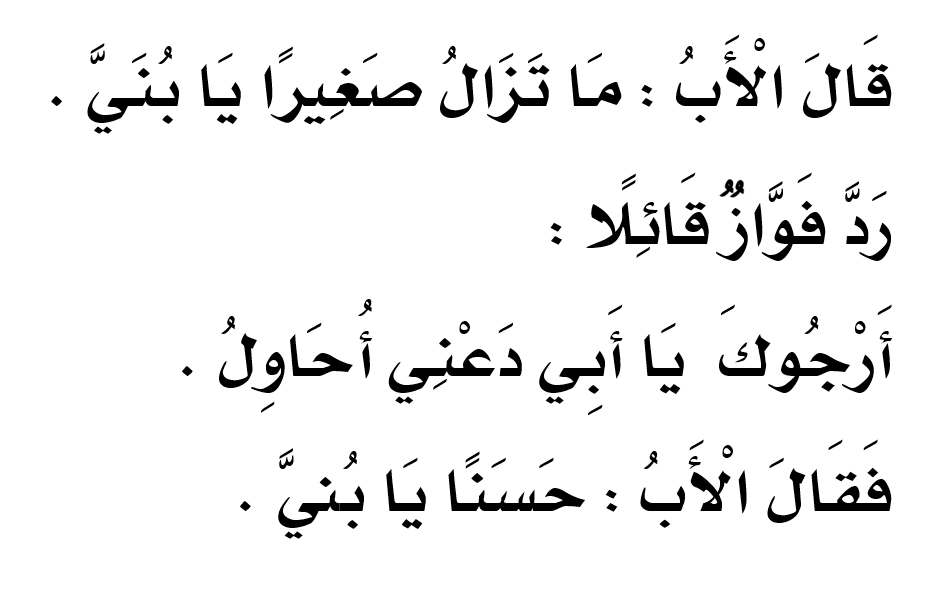 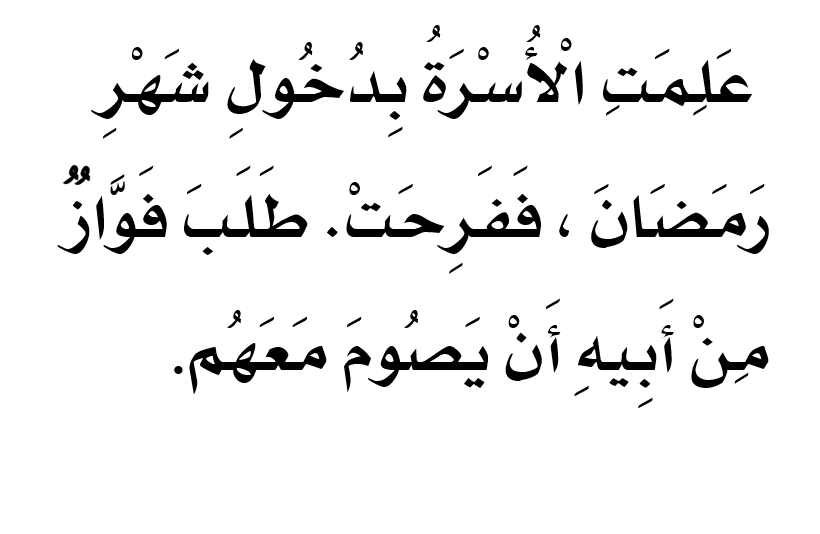 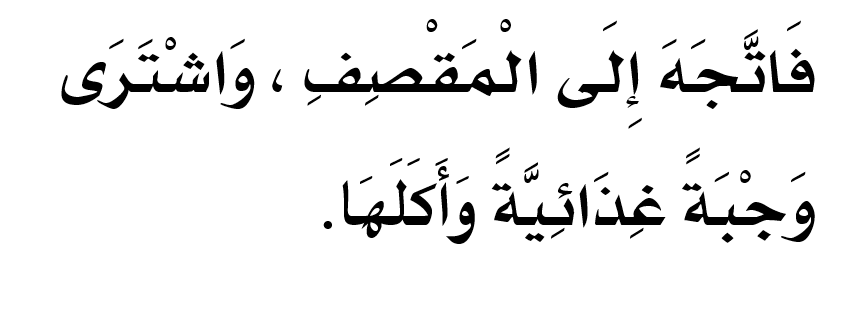 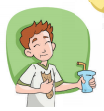 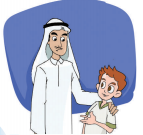 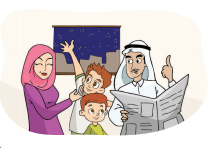 اليوم :                                                                              المادة:  لغتي 
 التاريخ :     /      /   14 هـ                                                   الوحدة : الثامنة
الموضوع : فواز وشهر رمضان                                                المكون : النص القرائي
الاستراتيجية : الاصطفاف المنطقي                                             الزمن : 3 د
  الهدف : ترتيب الجمل لتصبح نصًا مترابطًا                                   أسلوب التنفيذ:  جماعي
اسم المجموعة 


................................................
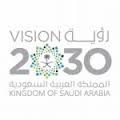 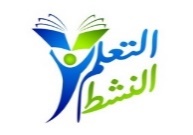 أرتب الجمل لتصبح نصا مترابطا بوضع رقم أمام الجملة
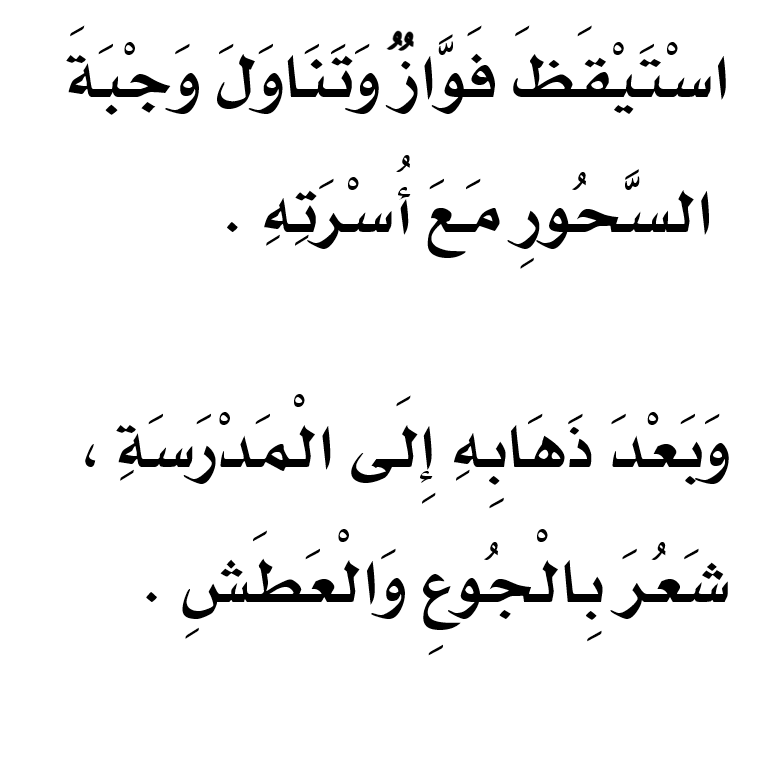 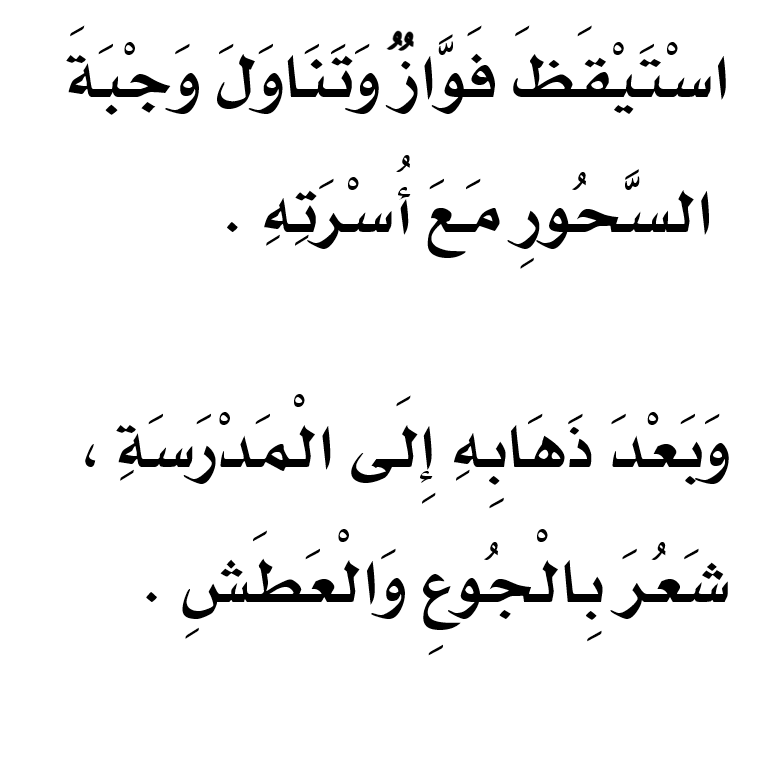 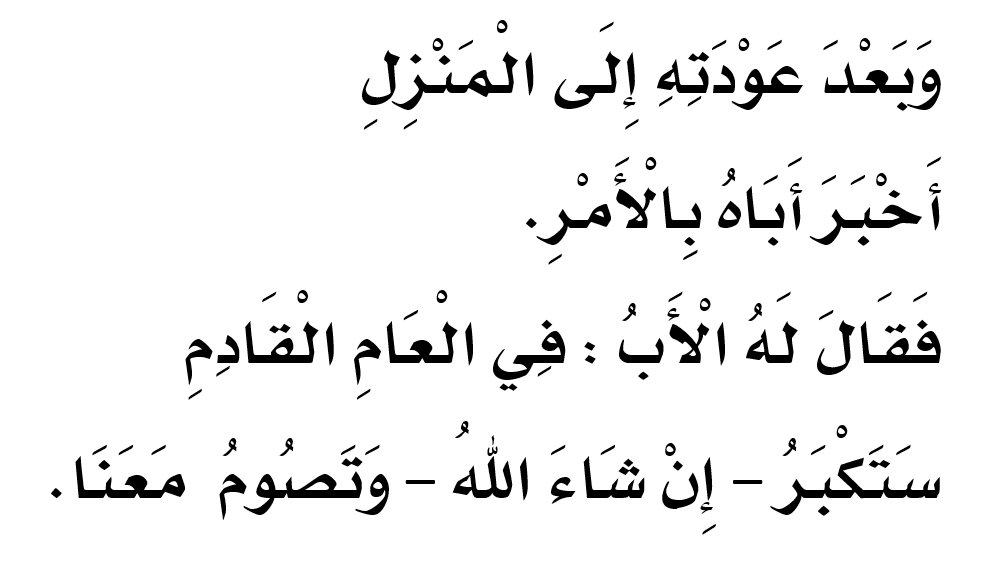 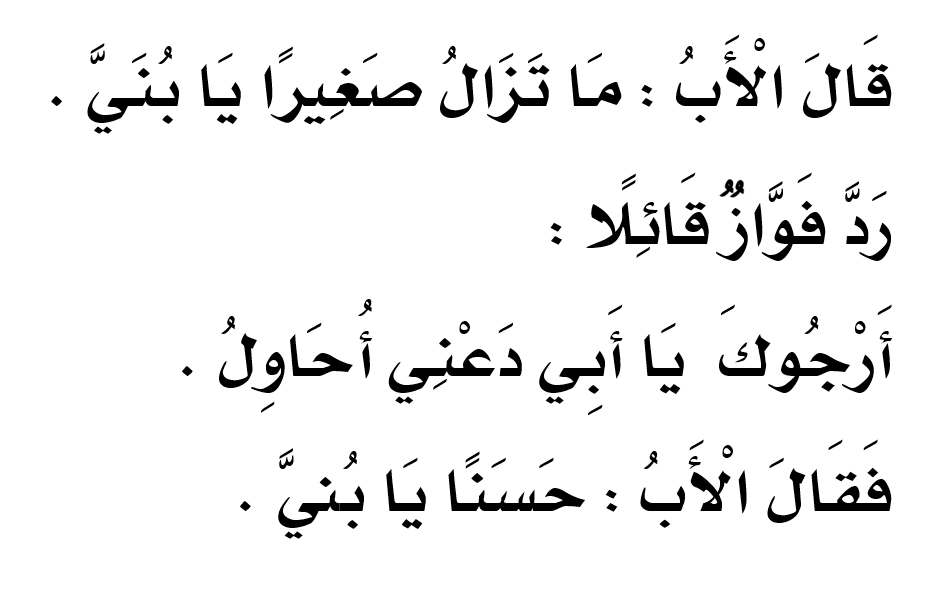 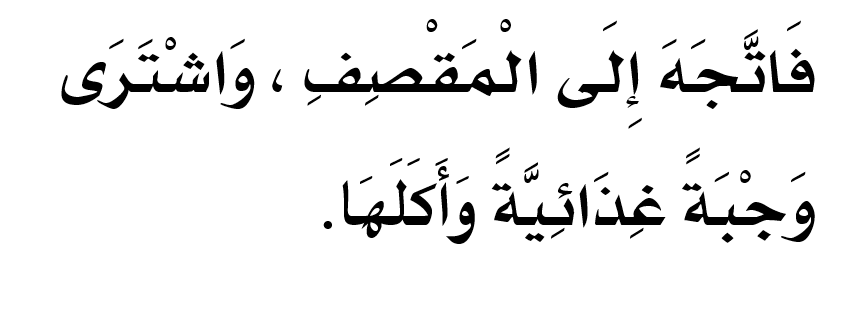 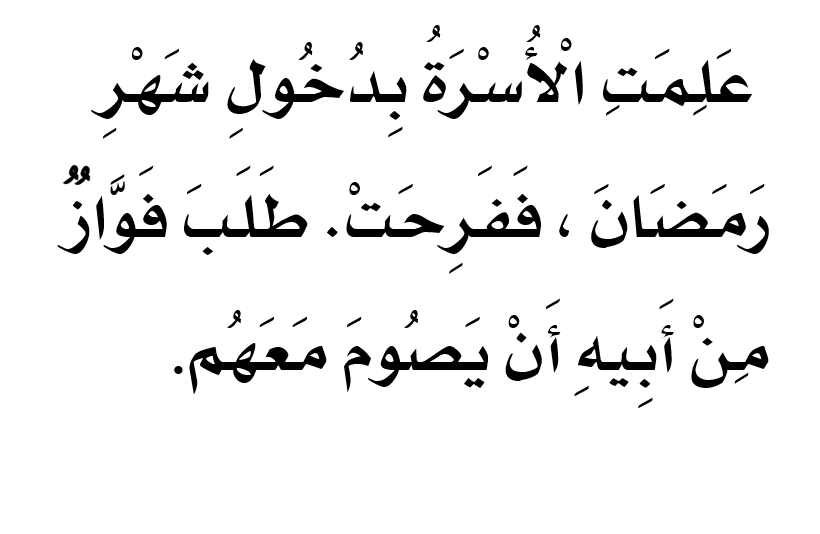 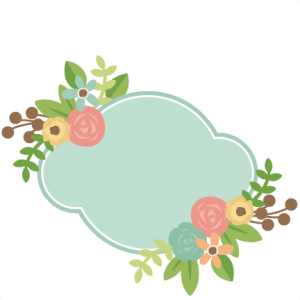 استراتيجية التّدريس التّبادلي
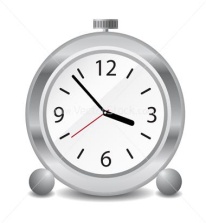 4
التلخيص
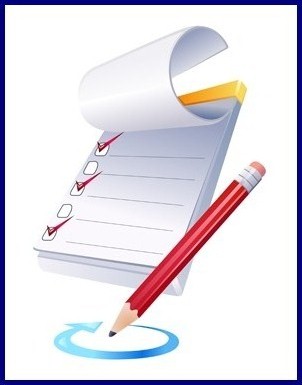 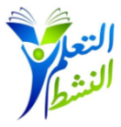 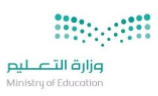 الأحداث
...............................................................................................




.....................................................................................................



.......................................................................................................
الشخصيات

...............................................................................................


 ............................................................................................
عناصر القصة
الزمان

.........................................................................................................
المكان

..................................................................................................
تـمثيل الأدوار
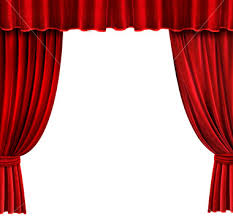 تمثيل الأدوار
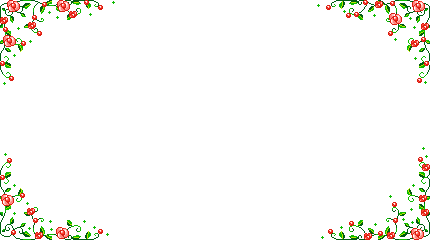 استراتيجية فكر زاوج شارك
استراتيجية  الرؤوس المرقمة
ماهي فوائد الصوم ؟
المعلمة تسأل المجموعات
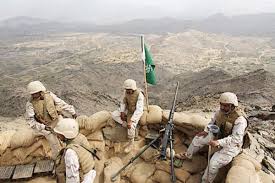 من هؤلاء ؟.
ما واجبنا نحو جنودنا البواسل  ؟
كلنا جنود للوطن
أنشطة الظواهر الصوتية
المجموعة الثانية  : 
 ورقة عمل ( فرز المفاهيم )
المجموعة الأولى :

الـمنظم
المجموعة الرابعة  :
تثبيت الإجابة
المجموعة الثالثة  :
 لقطة الكاميرا
المجموعة الخامسة   
الدلالات اللفظية
المنظم
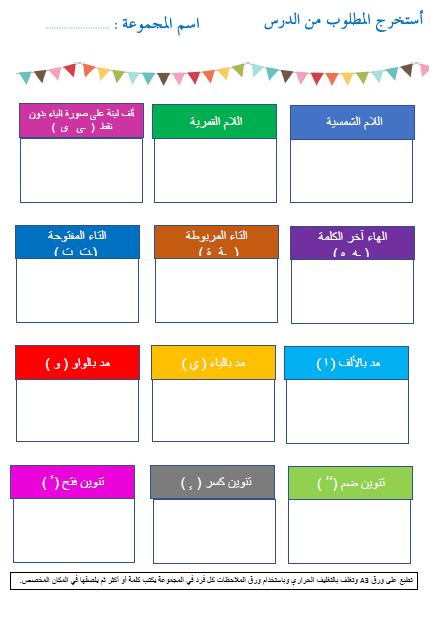 لقطة الكاميرا
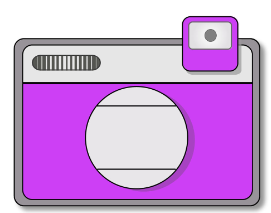 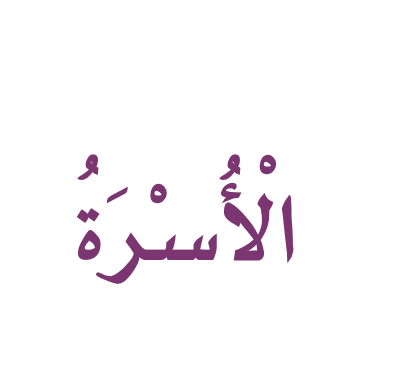 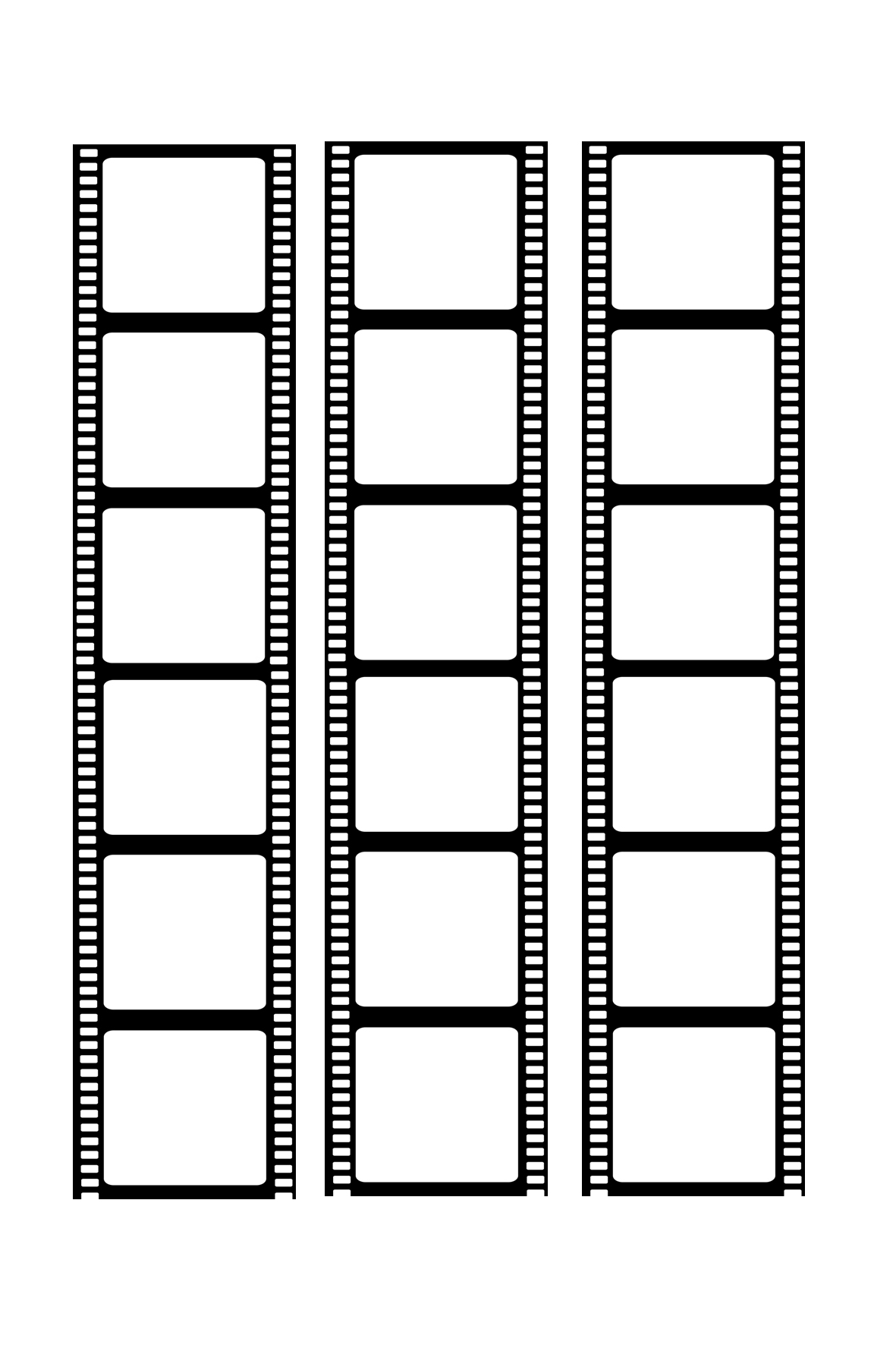 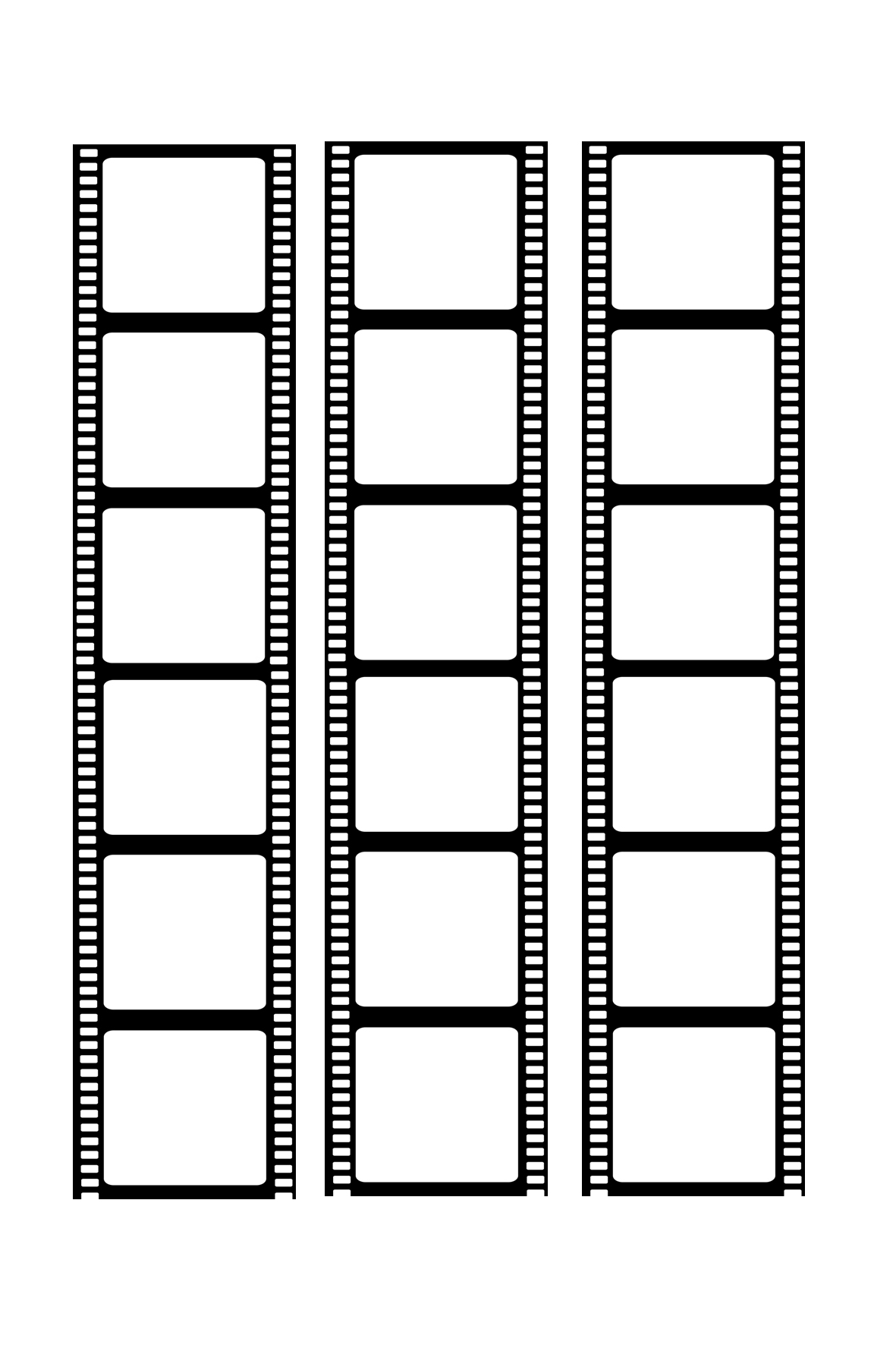 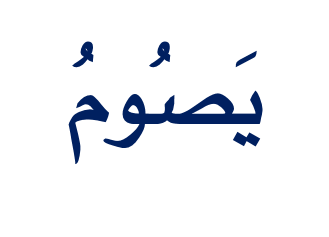 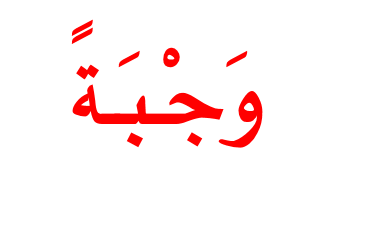 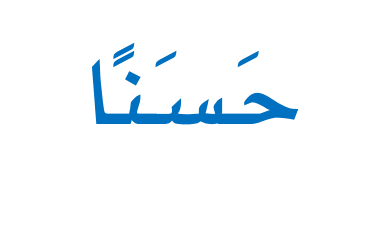 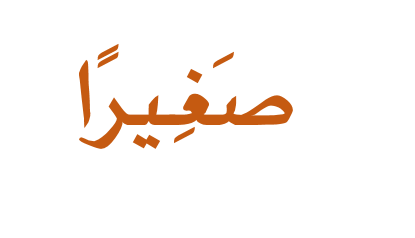 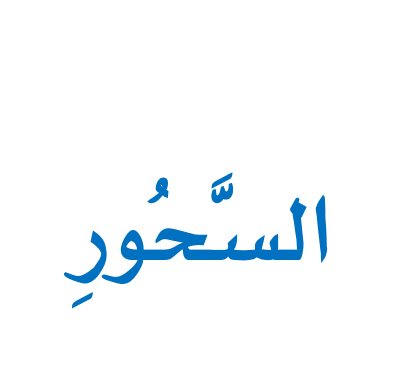 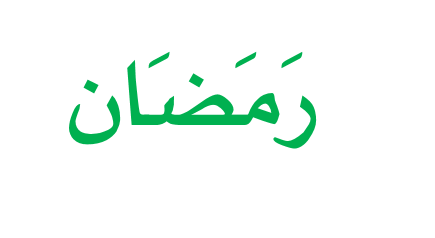 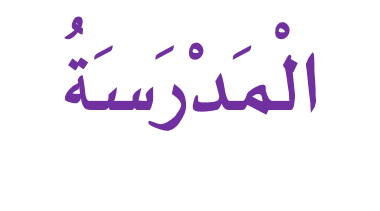 تقرأ الطالبة الكلمة وتوضح  المهارة    الصوتية في الكلمة
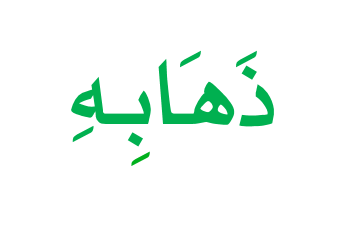 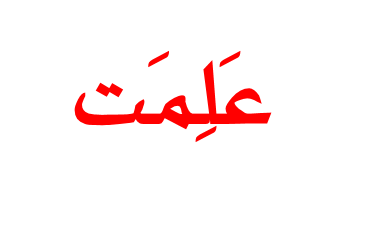 التاريخ :     /      /   14  هـ                                         الوحدة : الثامنة
الموضوع :   فواز وشهر رمضان                                                                  المكون :  النص القرائي
الاستراتيجية : فرز المفاهيم                                                                  الزمن : خمس دقائق
الهدف : تصنيف كلمات بحسب الظواهر الصوتية.                    أسلوب التنفيذ: جماعي
اسم المجموعة 


................................................
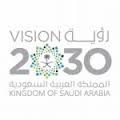 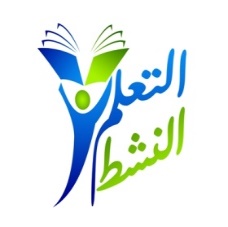 صغيرتي  بالتعاون مع أفراد مجموعتك اقرئي الكلمات المكتوبة ثم صنفيها  في الجدول التالي:
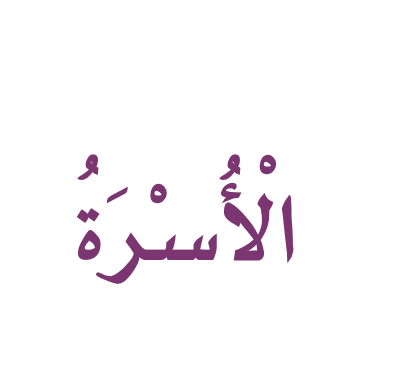 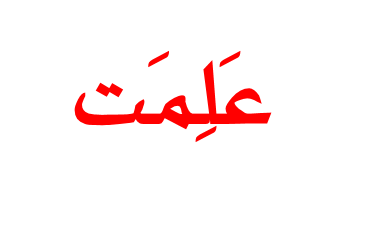 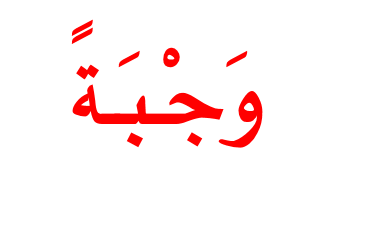 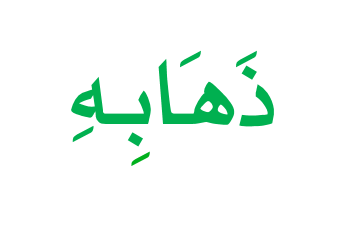 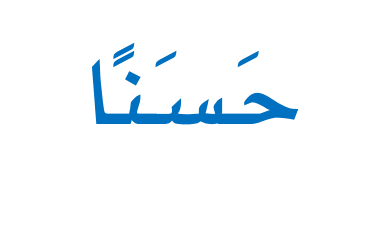 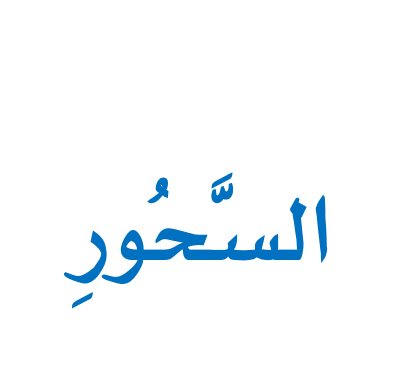 ملاحظة : استخدام استراتيجية المساجلة الحلقية ......كل طالبة  في المجموعة تكتب  كلمة
اليوم :                                                                                 المادة:  لغتي 
 التاريخ :     /      /   14  هـ                                                     الوحدة : الثامنة
  الموضوع : فواز وشهر رمضان                                                                                 المكون : النص القرائي    
الاستراتيجية : الدلالات اللفظية                                                                             الزمن : 3 دقائق
 الهدف :   معرفة نوع الظاهرة الصوتية في الكلمة .                           أسلوب التنفيذ: جماعي
اسم المجموعة 


................................................
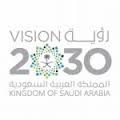 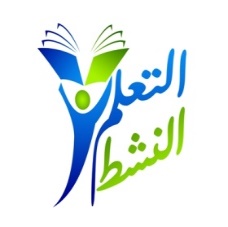 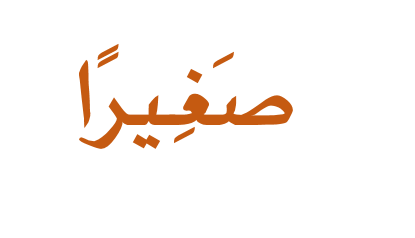 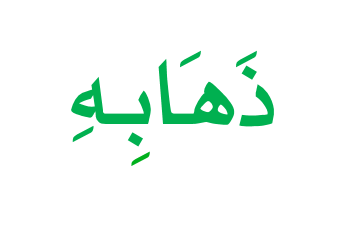 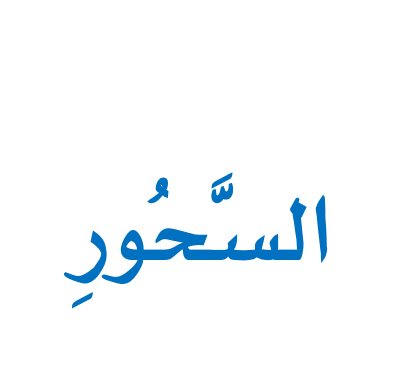 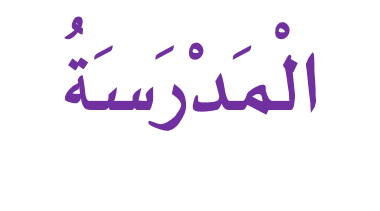 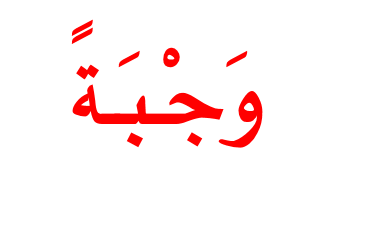 اليوم :                                                                                 المادة:  لغتي 
 التاريخ :     /      /   14  هـ                                                     الوحدة : الثامنة
  الموضوع : فواز وشهر رمضان                                                                                 المكون : النص القرائي    
الاستراتيجية : الدلالات اللفظية                                                                             الزمن : 3 دقائق
 الهدف :   معرفة نوع الظاهرة الصوتية في الكلمة .                           أسلوب التنفيذ: جماعي
اسم المجموعة 


................................................
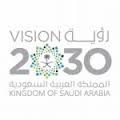 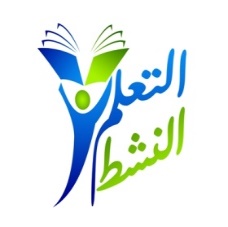 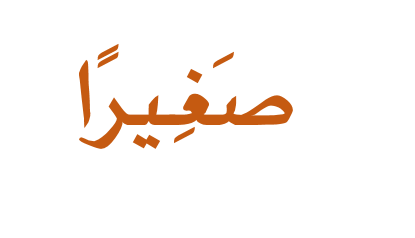 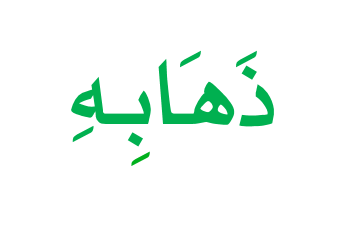 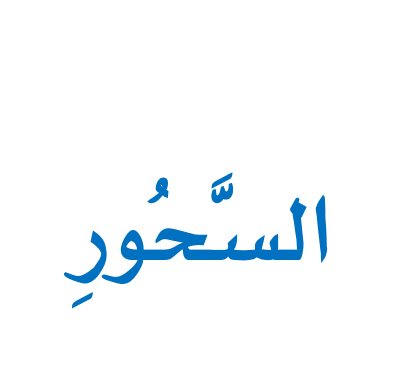 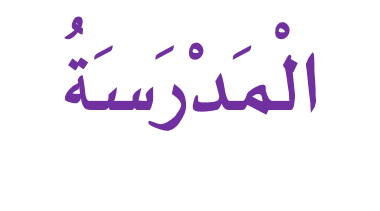 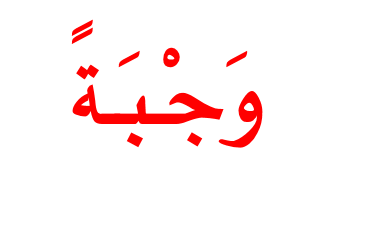 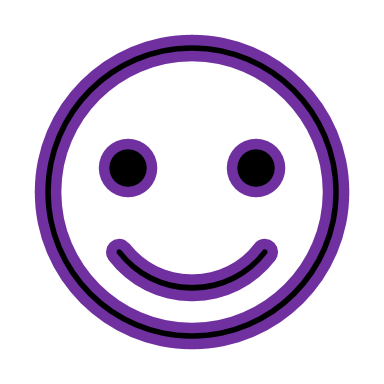 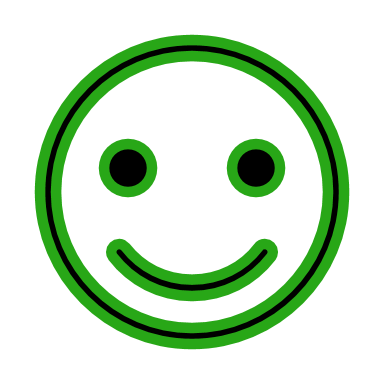 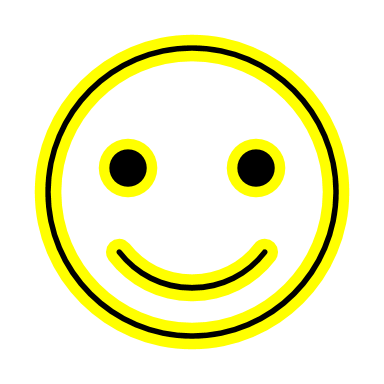 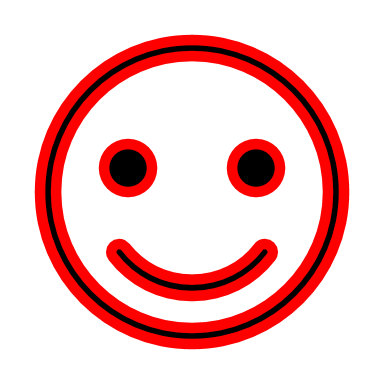 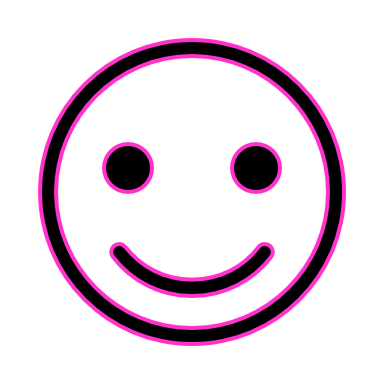 فاصل رياضي
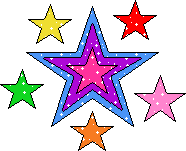 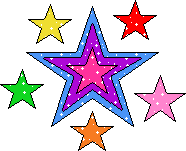 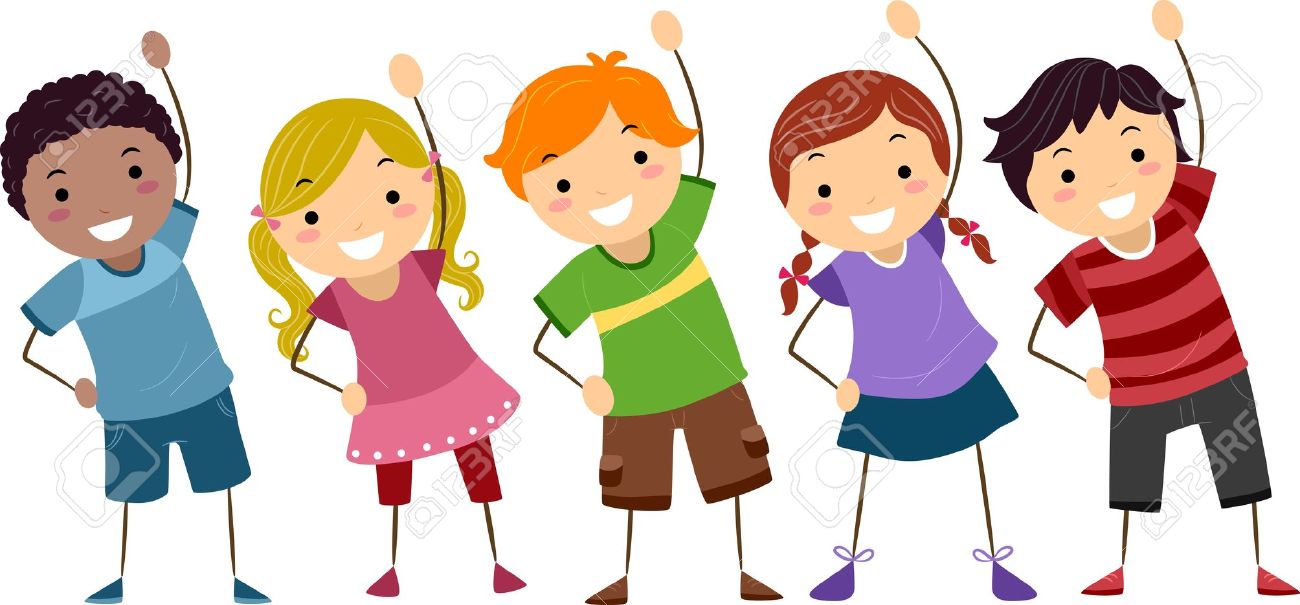 استراتيجية تثبيت الإجابة
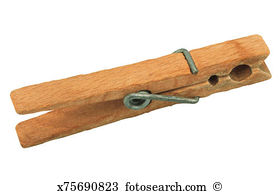 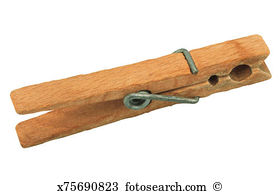 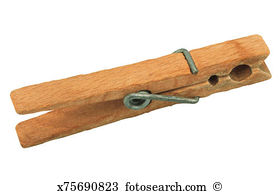 هاء آخر الكلمة(ه -ـه )
لام  شمسية
لام  قمرية
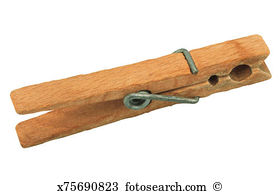 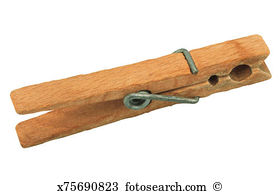 تاء مفتوحة (ت- ـت )
التنوين
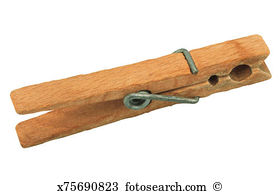 المدود 
( ا – و – ي )
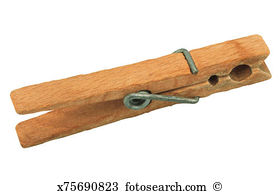 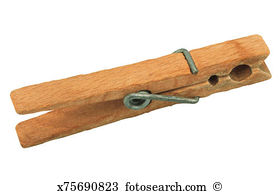 تاء مربوطة (ة - ـة )
التضعيف
رَمَضَان
الْمَقْصِف
فَرِحَت
قَائِلًا
أقرأ الكلمات ثم أضع الظاهرة اللغوية أمامها
ذَهَابِهِ
رَدَّ
السَّحُور
وَجْبَةً
رموز الظواهر الصوتية
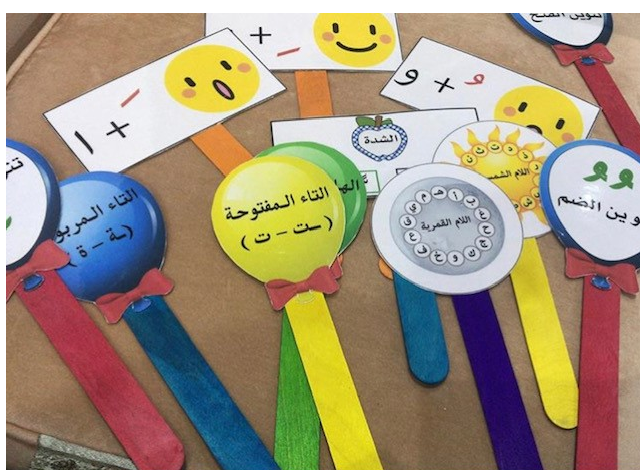 تاء مفتوحة (ت- ـت )
لام  قمرية
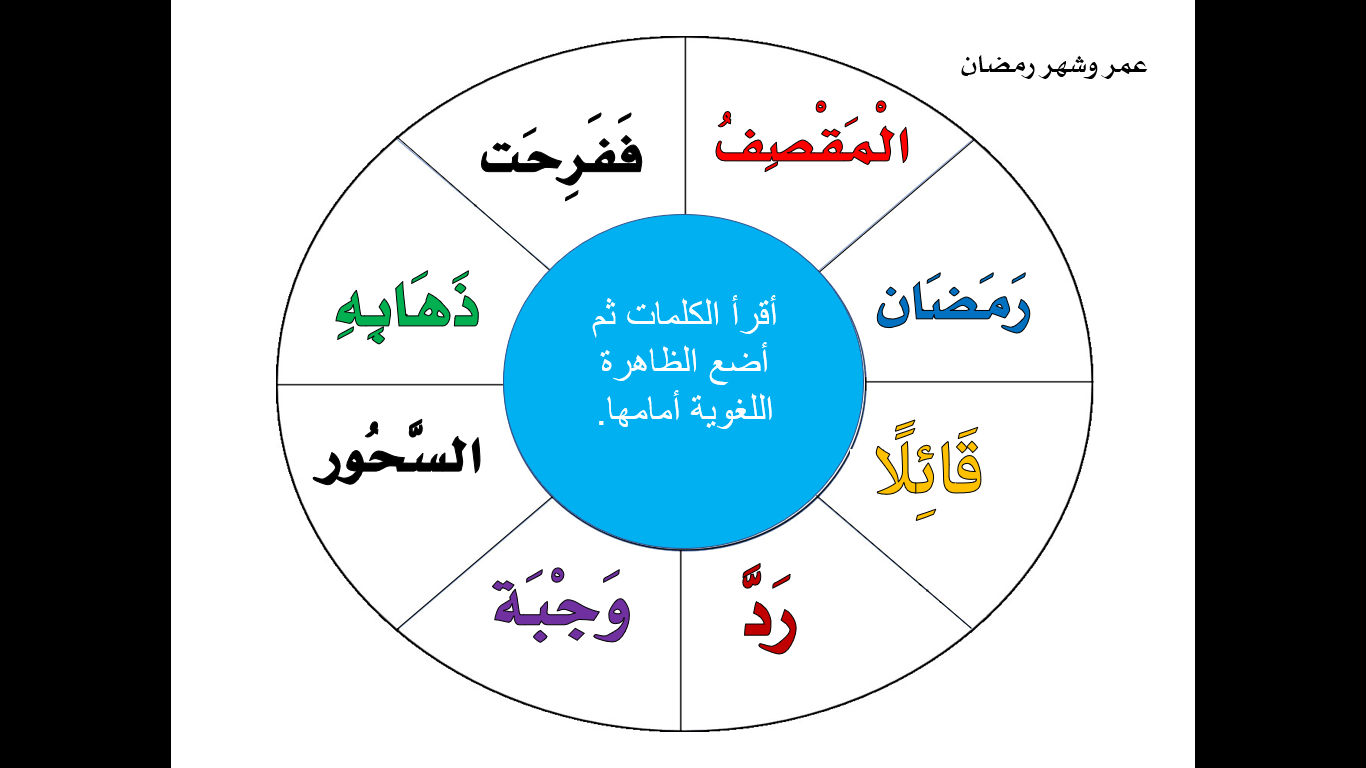 هاء آخر الكلمة(ه -ـه )
المدود 
( ا – و – ي )
التنوين
لام  شمسية
تاء مربوطة (ة - ـة )
التضعيف
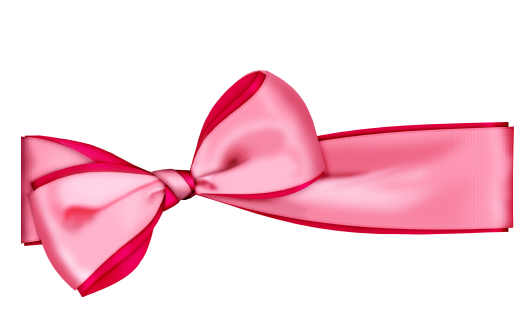 الواجب
أولا : سجلي مقطع صوتي لك وأنت تقرئين درس ( فواز وشهر رمضان) وأرسليه لمعلمتك. 
ثانيا : صممي بطاقة للتهنئة بشهر الخير
المكون :أفهم النص
الوحدة : الثامنة
المجال  : مناسبات
المهارة  : التحدث والقراءة
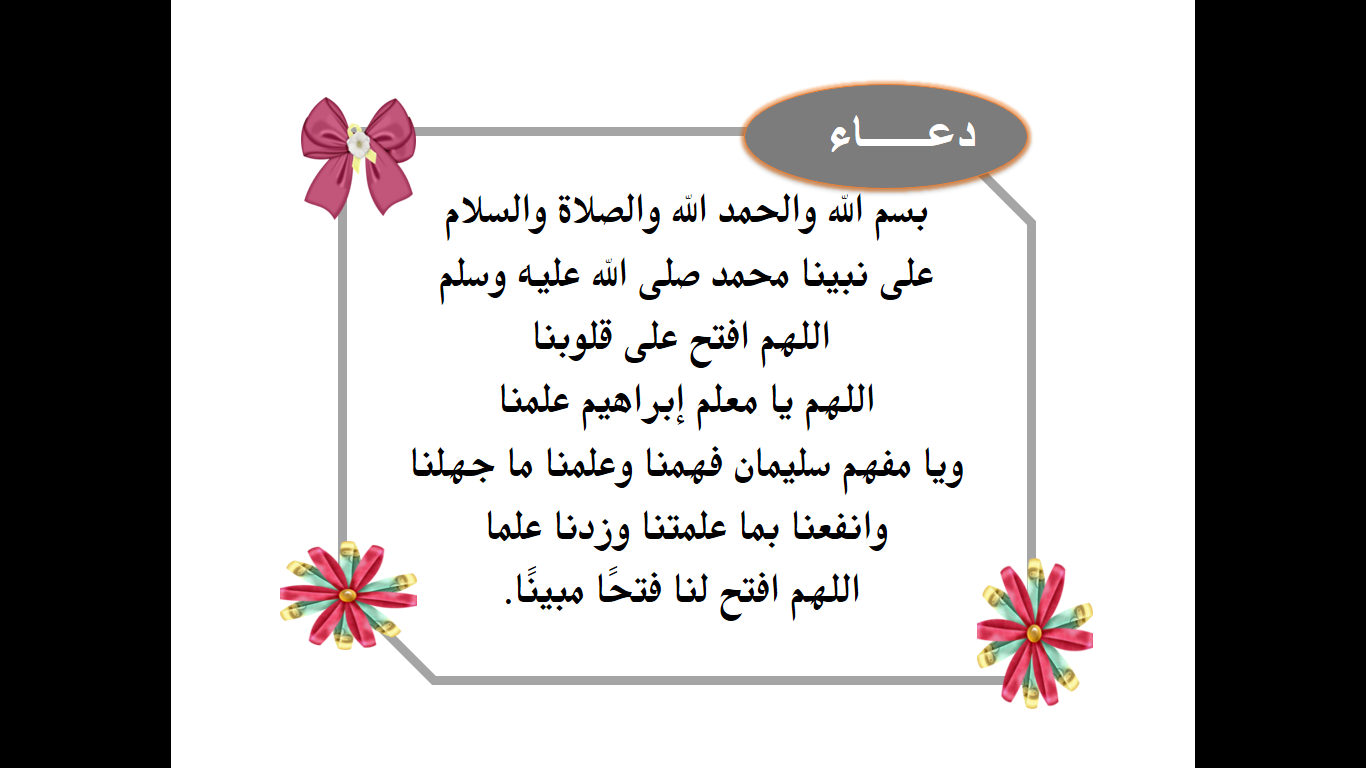 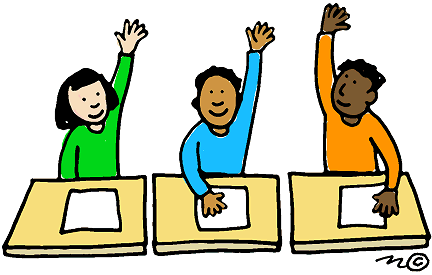 ميثاق أخلاقيات التحدث و الاستمـاع
أجلس بطريقة صحيحة وأتوجه بالنظر للمعلمة
أستمع وأصغي بانتباه
أستأذن قبل التحدث وعدم مقاطعة المتحدث
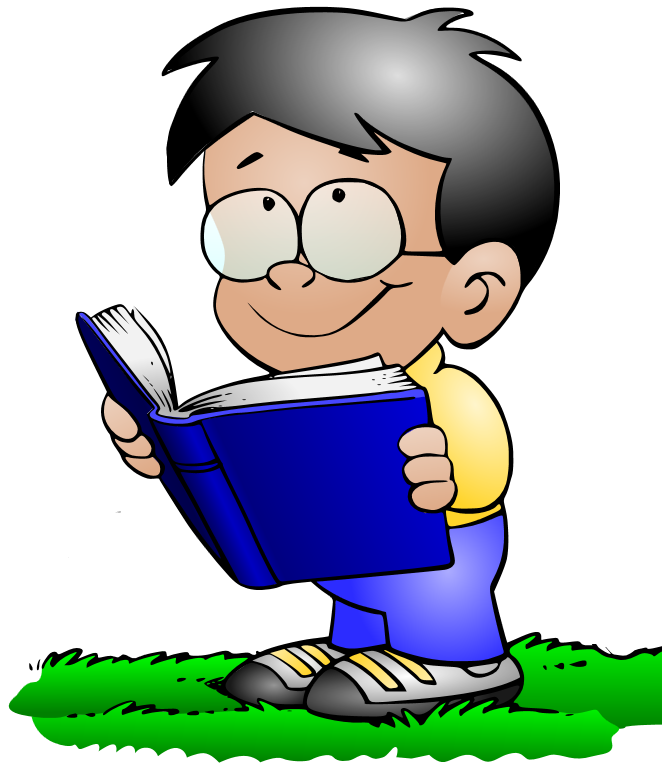 أشجع زميلاتي عند المشاركة
أخاطب زميلاتي بأسمائهن
جدول التعلم
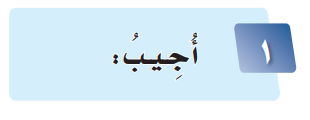 أعد لسؤالي جوابا 
من نص الدرس أجاوبه 
وأراعي إكـمـال جوابي 
وبلغتي الفصحى أذكره
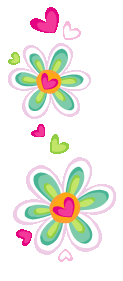 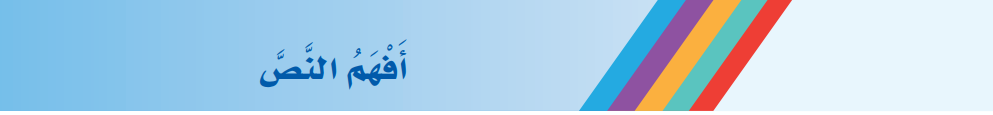 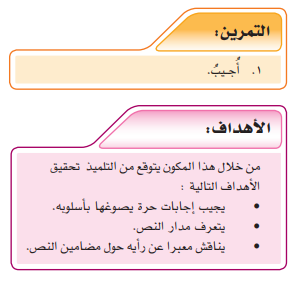 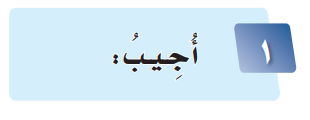 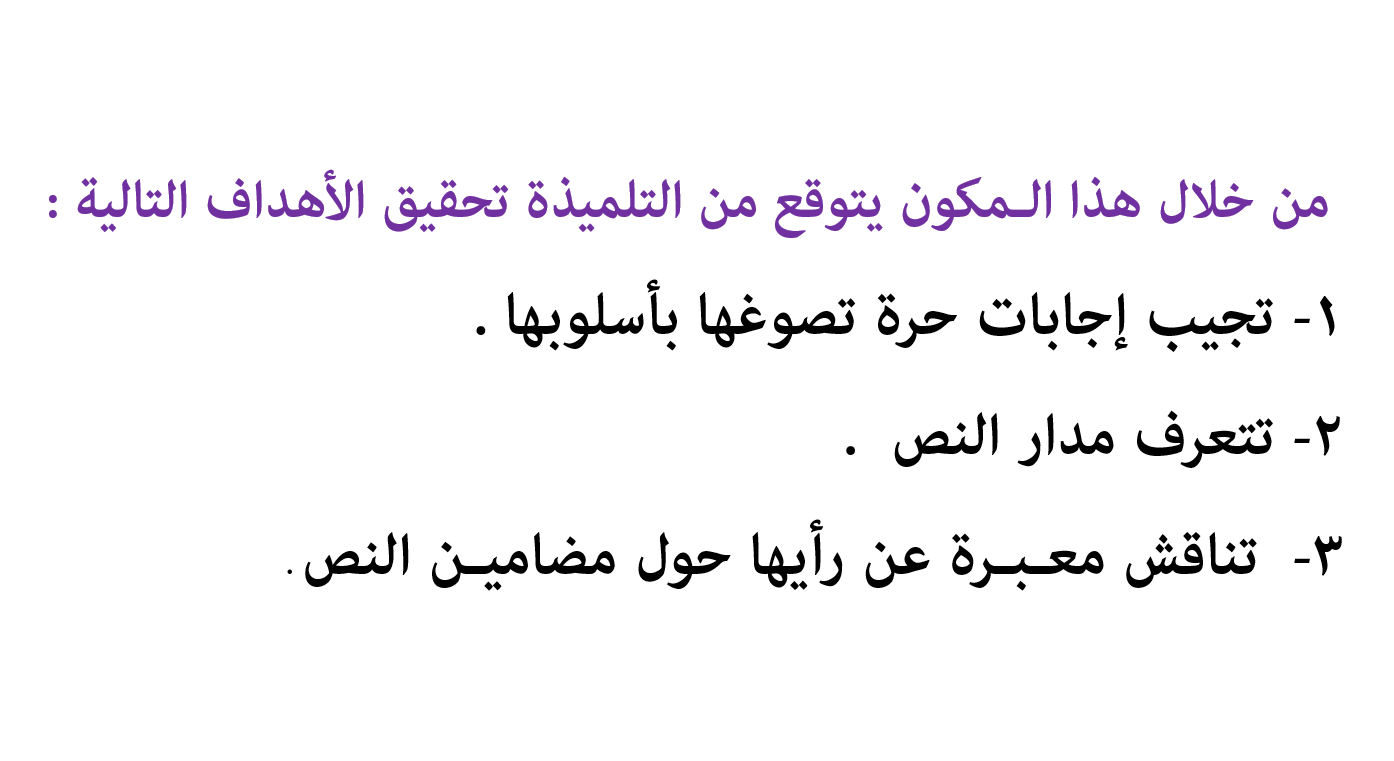 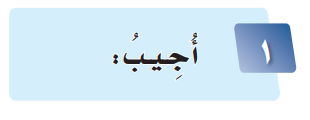 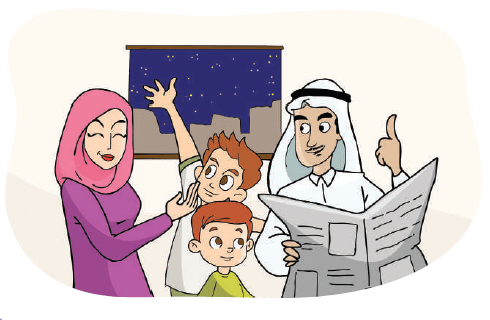 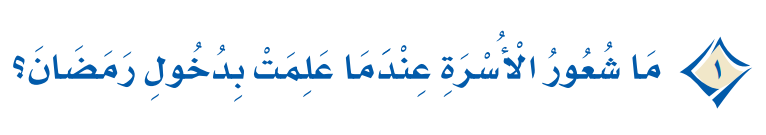 ؟
علامة الاستفهام
جملة السؤال
مفتاح 
السؤال
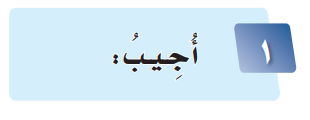 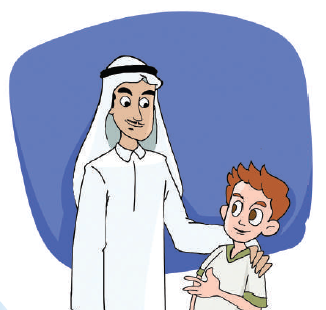 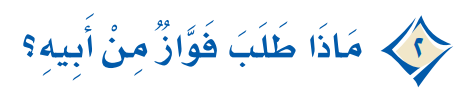 ؟
علامة الاستفهام
جملة السؤال
مفتاح 
السؤال
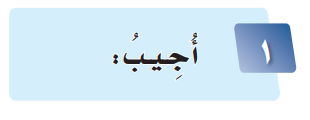 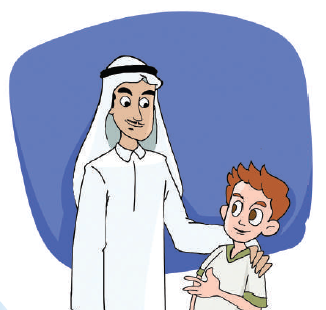 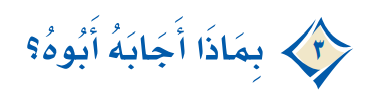 ؟
جملة السؤال
مفتاح 
السؤال
علامة الاستفهام
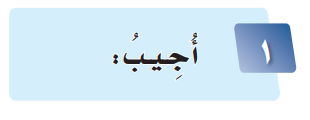 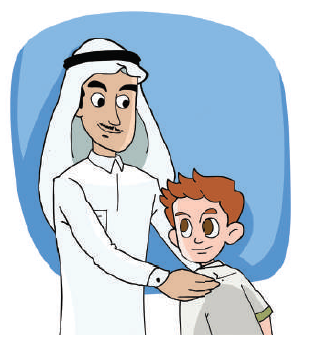 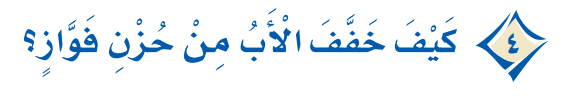 مفتاح 
السؤال
؟
جملة السؤال
علامة الاستفهام
استراتيجية الحل بالعكس
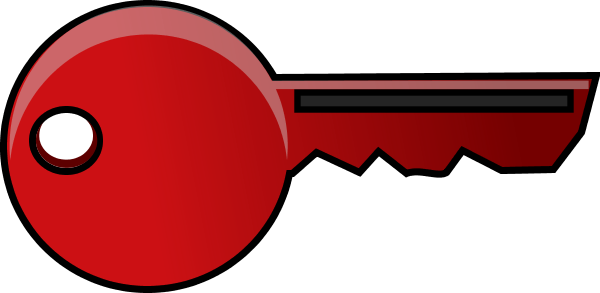 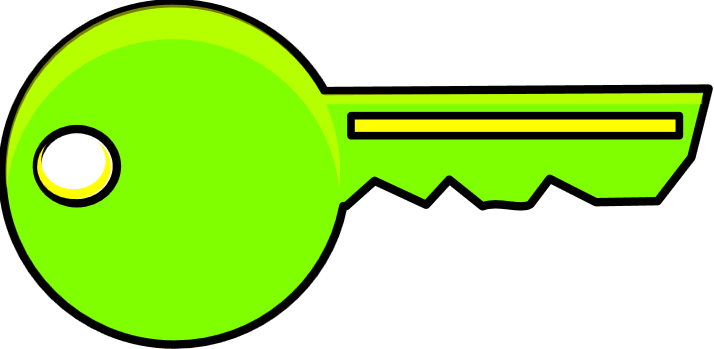 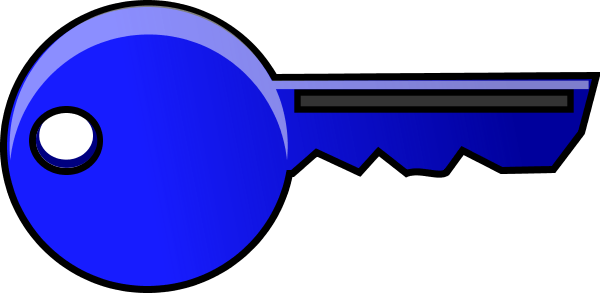 متى
لماذا
كيف
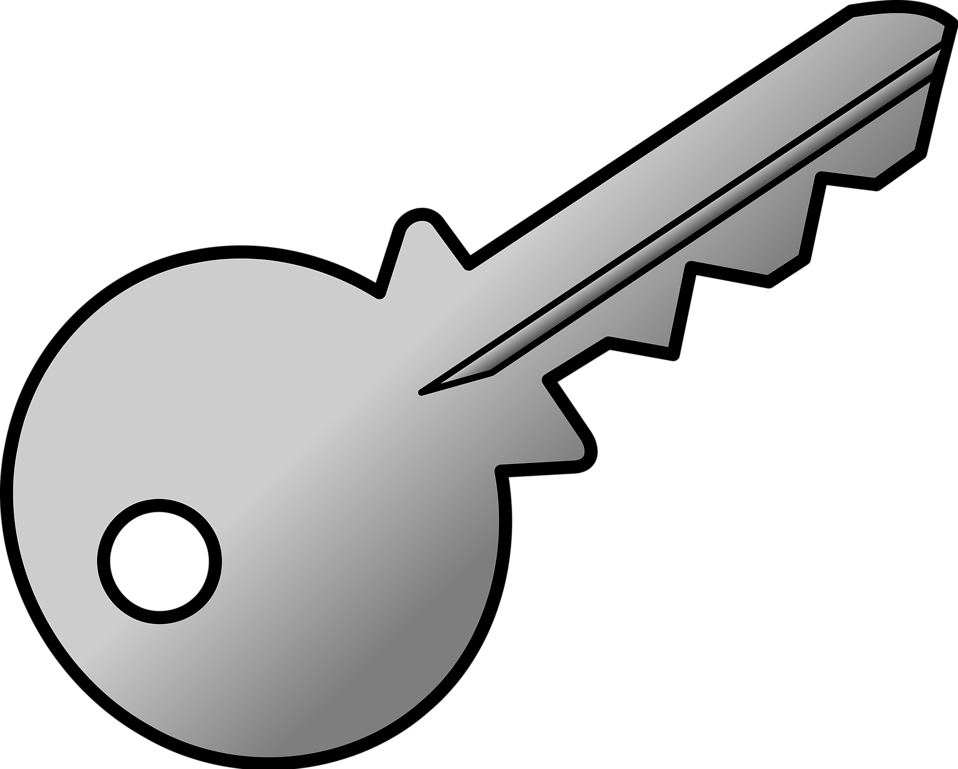 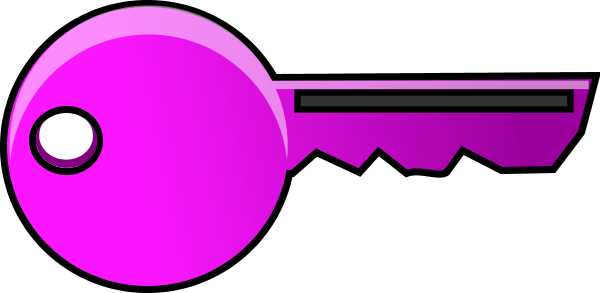 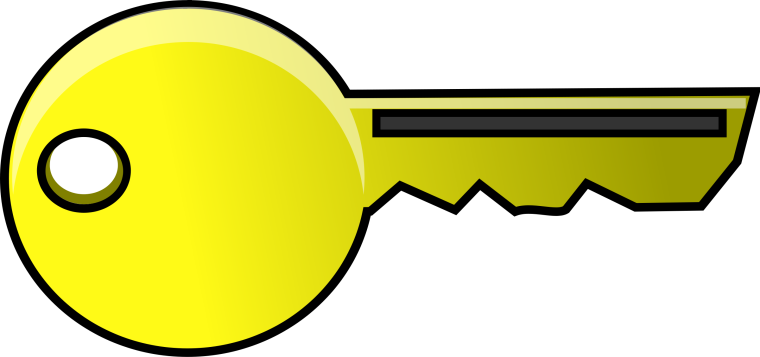 ماذا
كم
أين
باستخدام مفاتيح الأسئلة أطرح أكبر عدد ممكن من الأسئلة المتنوعة على هذا المقطع
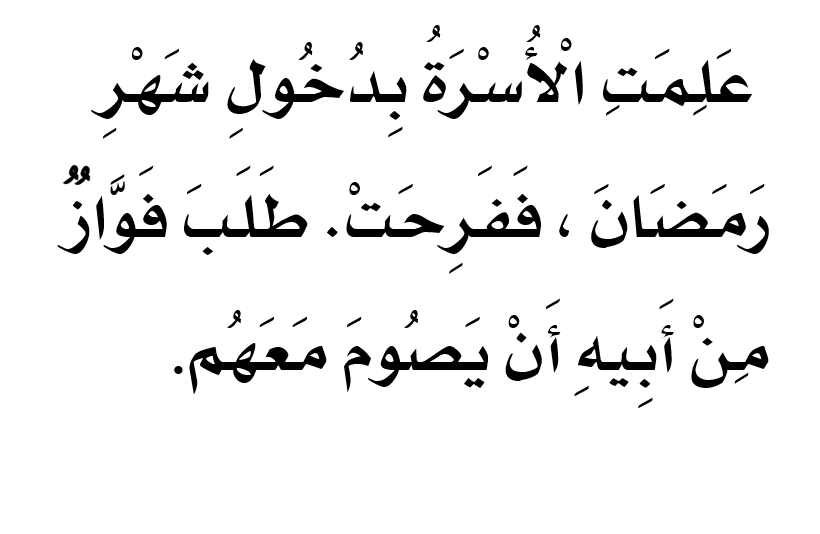 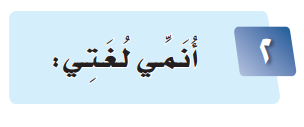 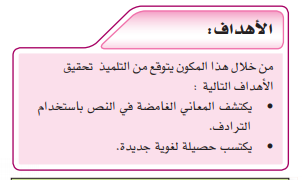 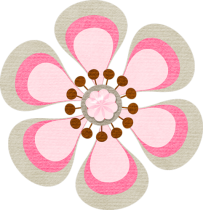 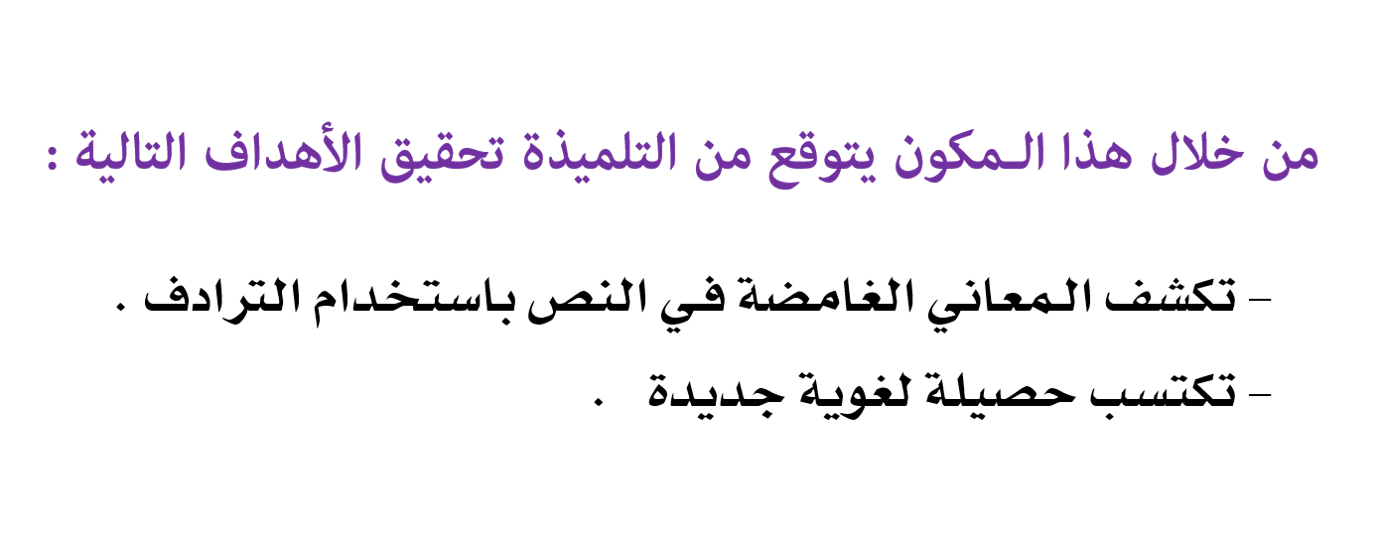 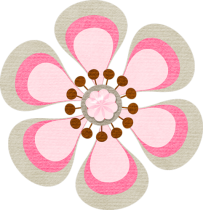 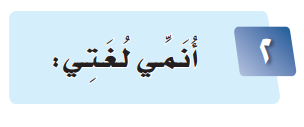 لغتي يا بـحر الكلمات
يا لغة القرآن الـمثلى  
أكتشف وأنـمي لغتي 
بضد الكلمة أو معنى
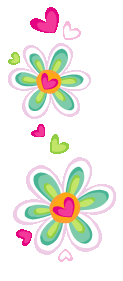 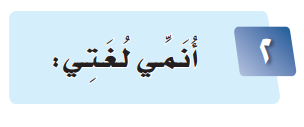 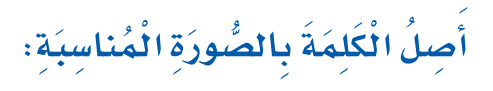 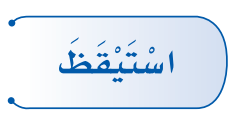 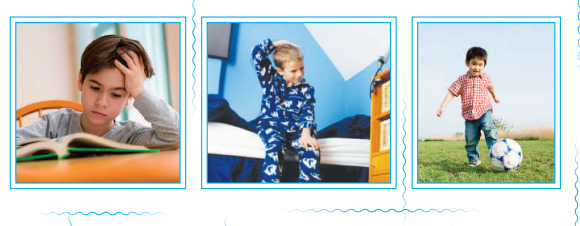 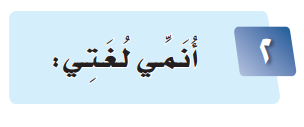 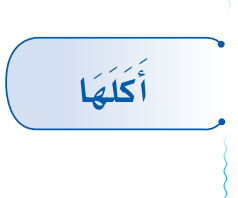 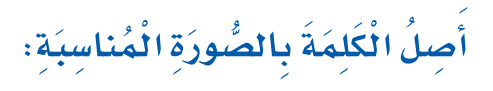 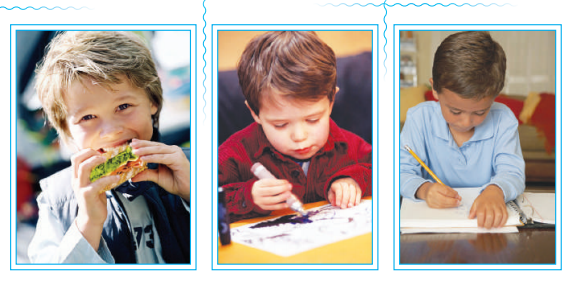 أكتب خريطة كلمة استيقظ
فعل
نوع الكلمة
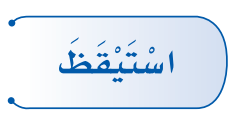 نَامَ
نَهَضَ
الضد
المرادف
الجملة
الجملة :  اسْتَيْقَظَ فَوَّازٌ مِنْ نَوْمِهِ.
خريطة الكلمة
.......................................................................
اسمي  ...................................
نوع الكلمة
.......................................................
.......................................................................
المرادف
.......................................................................
الضد
الجملة
........................................................................................................................................................................................................
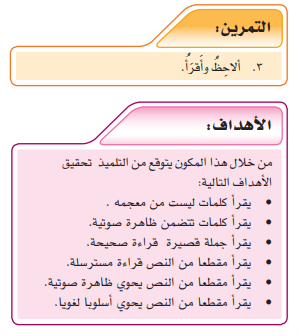 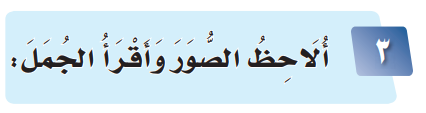 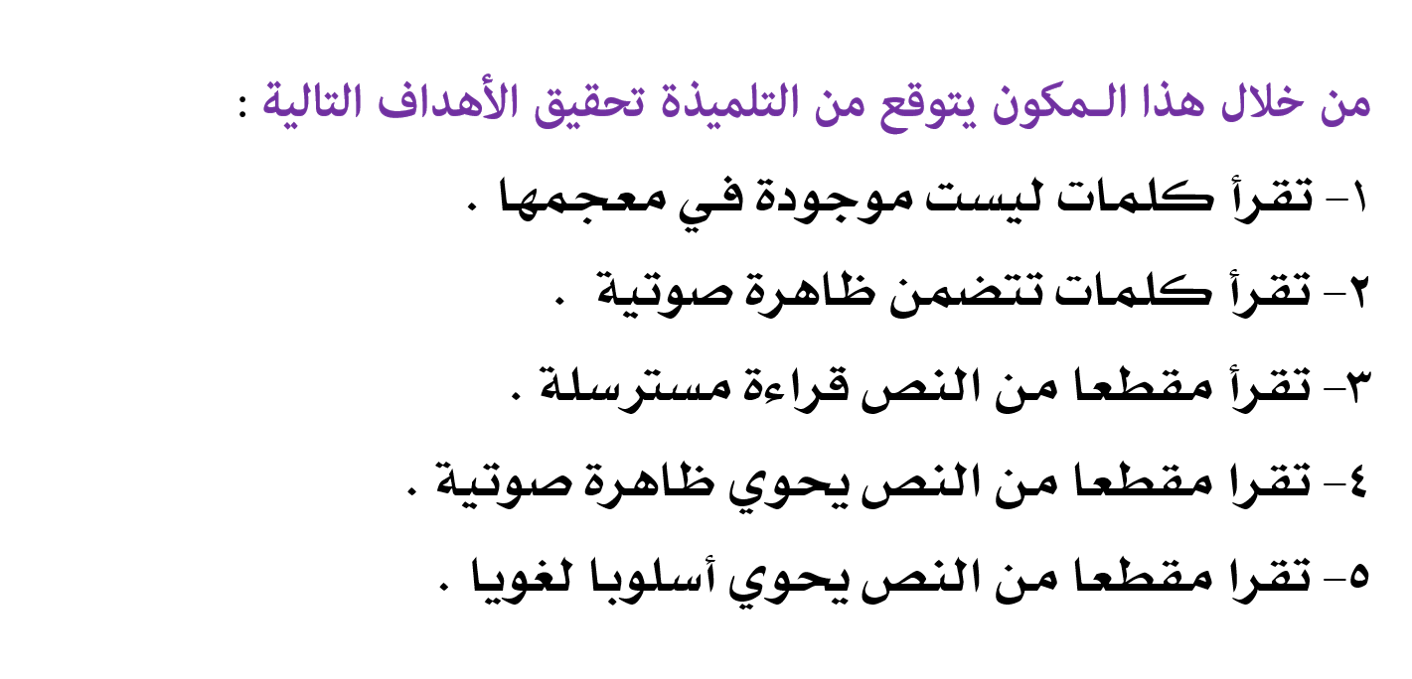 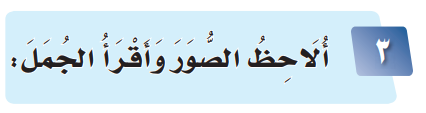 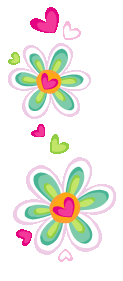 أقرأ وألاحظ كلمات 
قد كتبت باللون الأحمر 
بوضوح الصوت مع النطق 
أقرأها وبلغتي أفخر
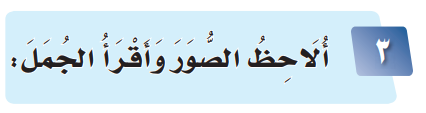 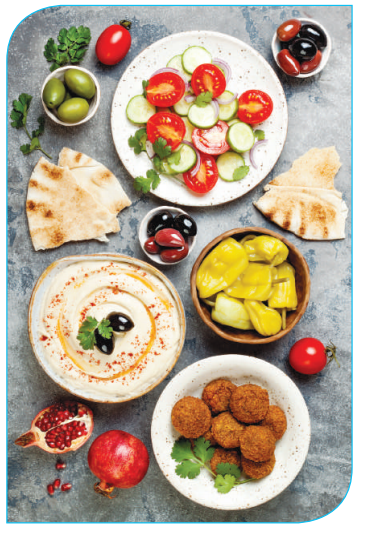 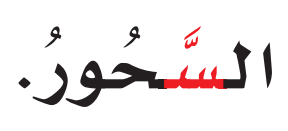 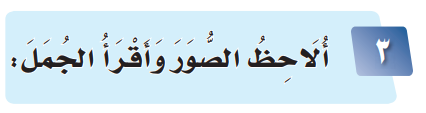 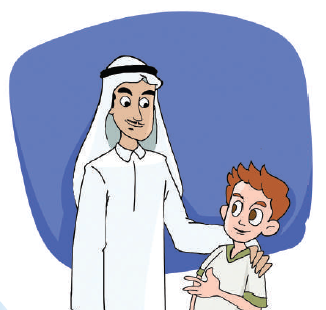 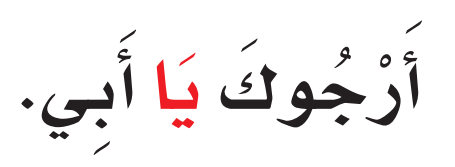 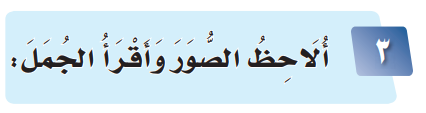 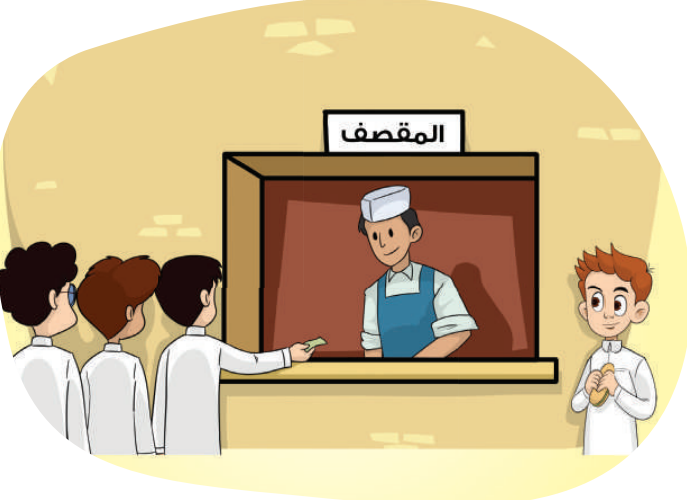 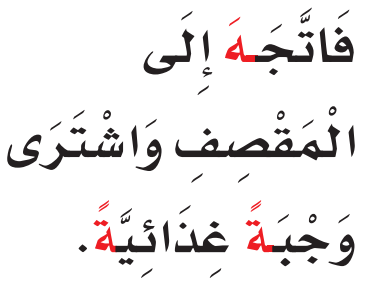 اليوم :                                                                                 المادة:  لغتي 
 التاريخ :     /      /   14  هـ                                                     الوحدة : الثامنة
  الموضوع : فواز وشهر رمضان                                                                  المكون :   ألاحظ الصور وأقرأ الجمل
الاستراتيجية : الاصطفاف المنطقي                                                                             الزمن : 3 دقائق
 الهدف :   معرفة نوع الظاهرة الصوتية في الكلمة .                           أسلوب التنفيذ: جماعي
اسم المجموعة 


................................................
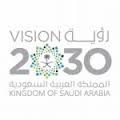 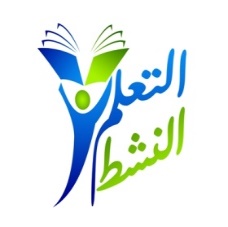 أرتب الكلمات الآتية لتصبح جملة مفيدة :
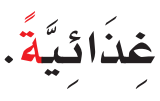 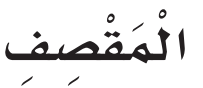 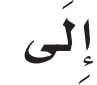 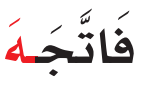 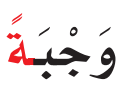 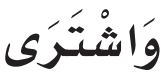 .....................................................................................................................................................................................................................................................................
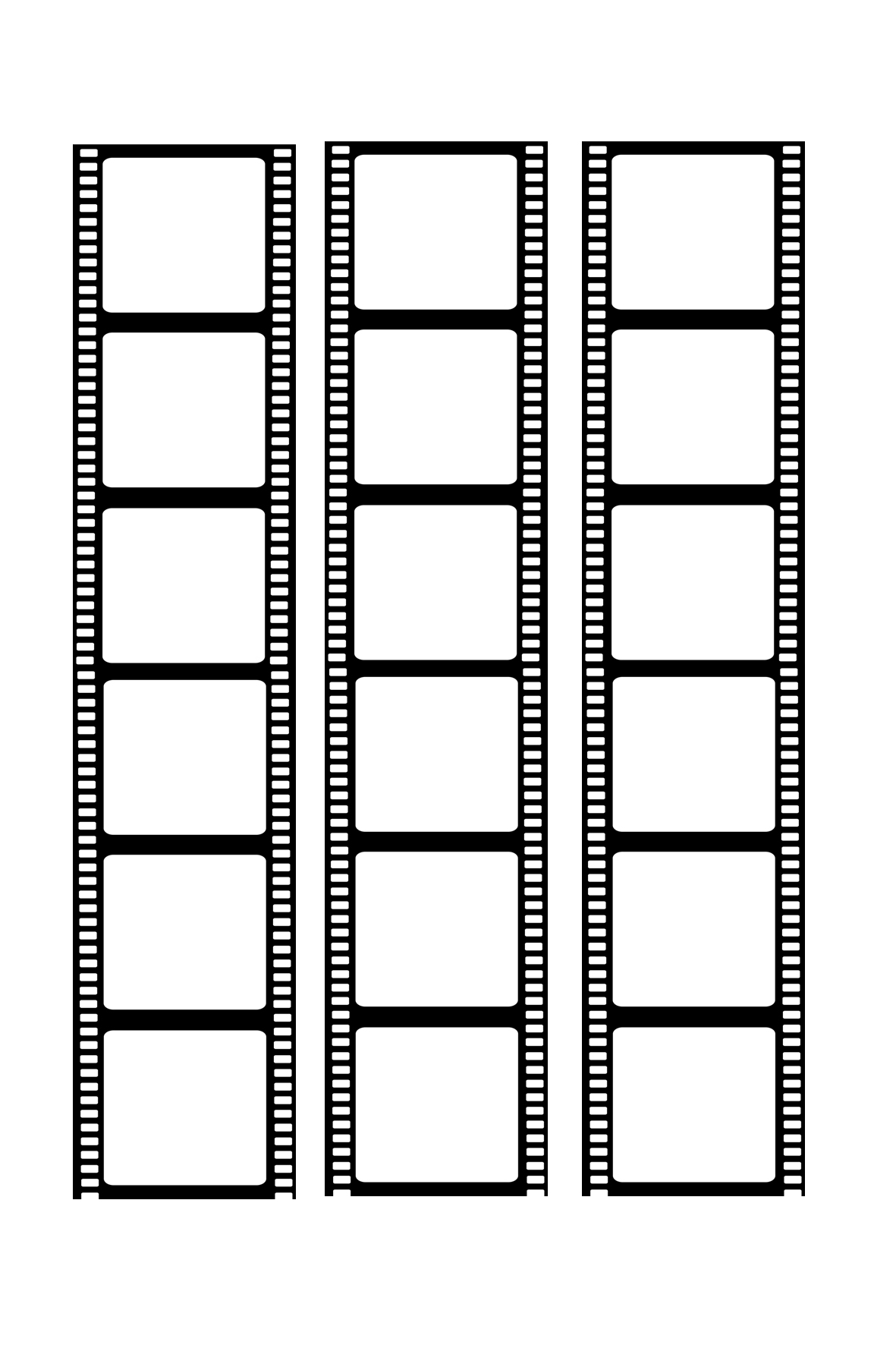 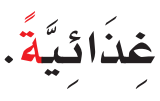 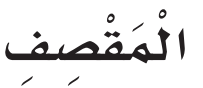 تقرأ الطالبة الكلمة وتوضح  المهارة اللغوية الصوتية في الكلمة
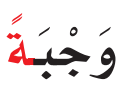 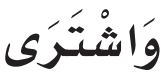 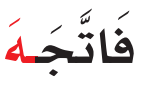 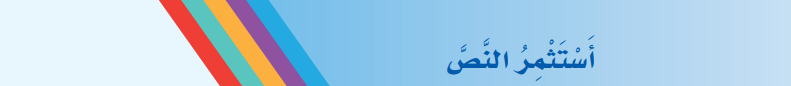 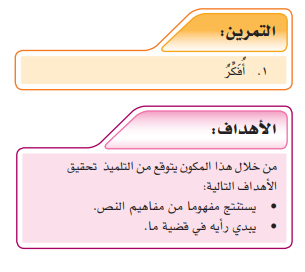 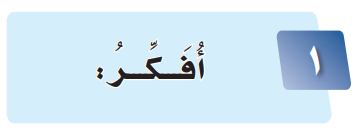 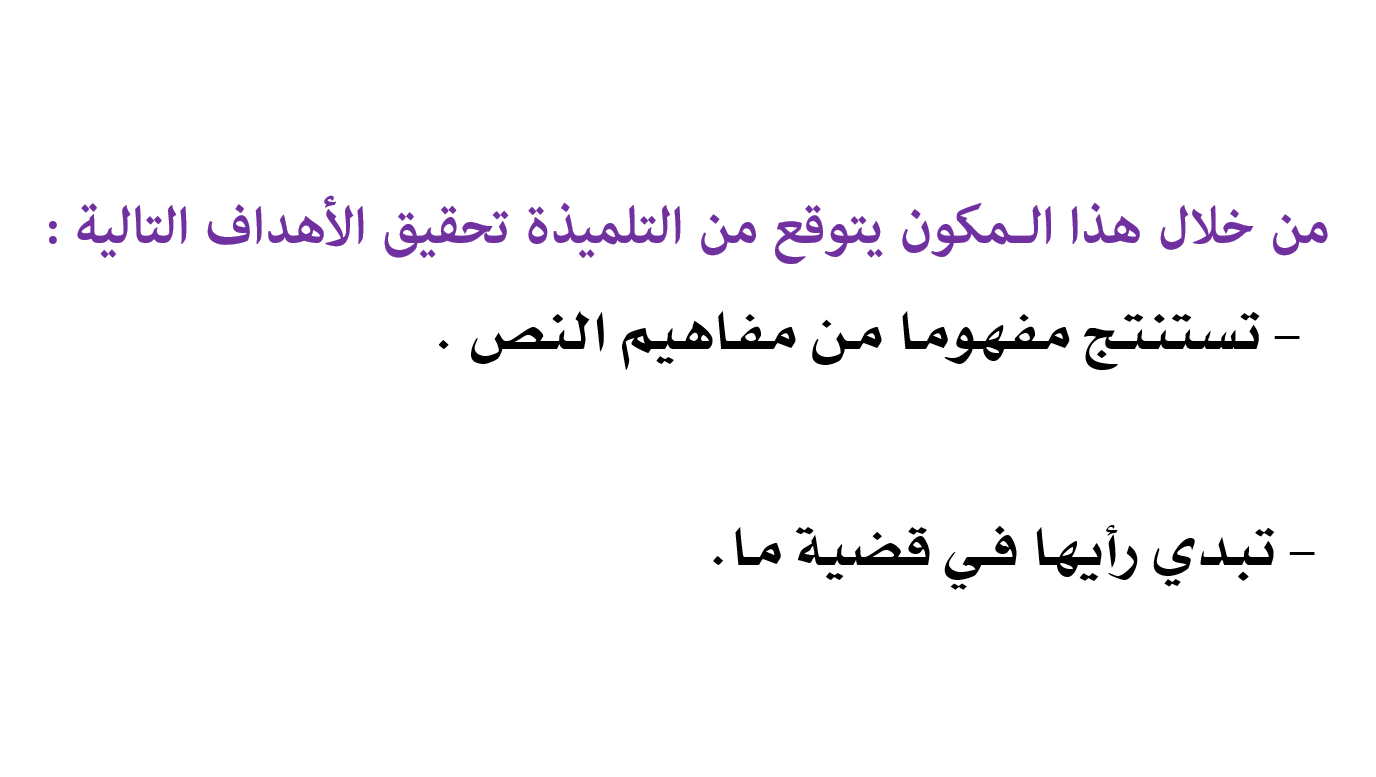 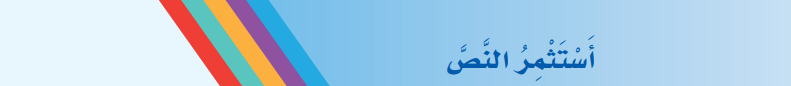 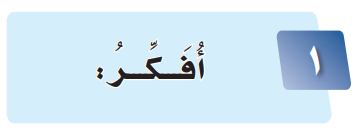 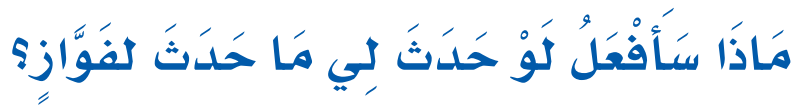 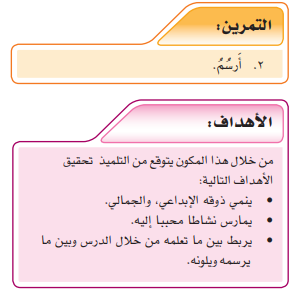 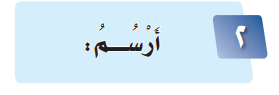 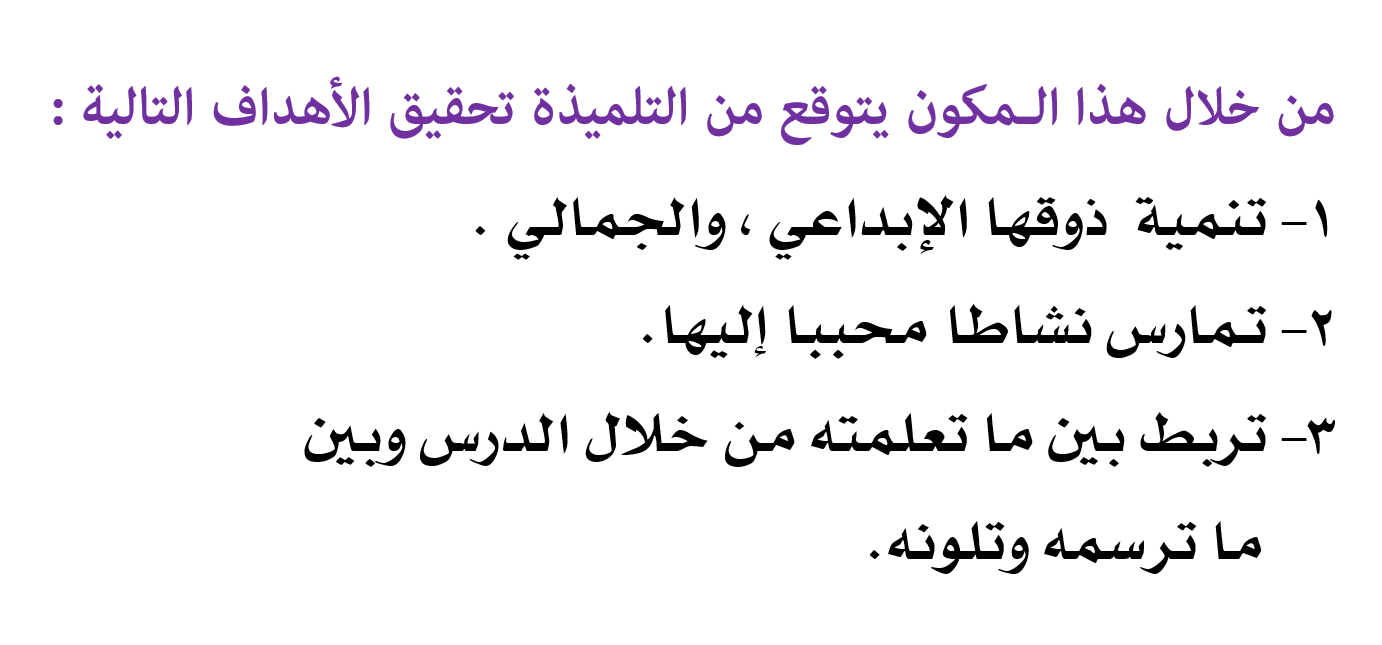 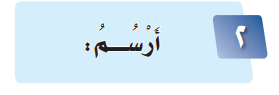 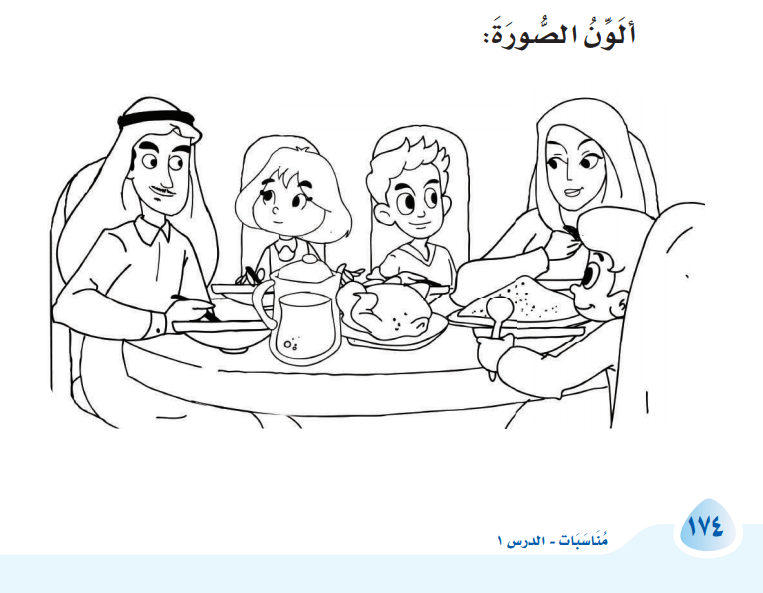 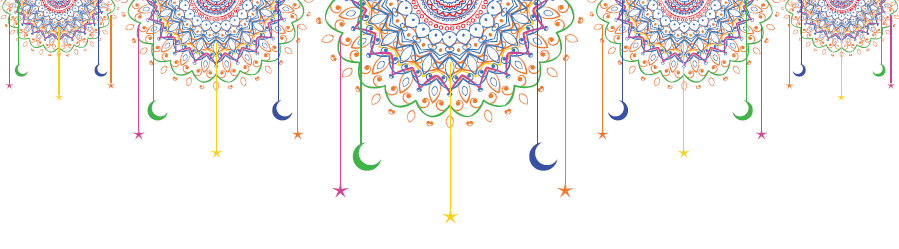 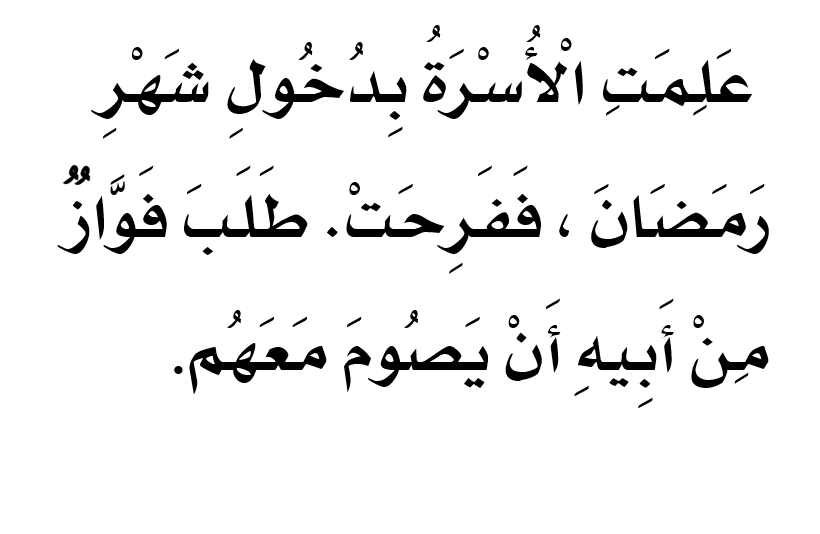 أقرأ الكلمات بصوت واضح .
طَلَبَ
مِنْ
الْأُسْرَةُ
عَلِمَتِ
أَنْ
أَبِيهِ
بِدُخُولِ
شَهْـرِ
فَوَّازٌ
رَمَضَانَ
يَصُومَ
فَفَرِحَتْ
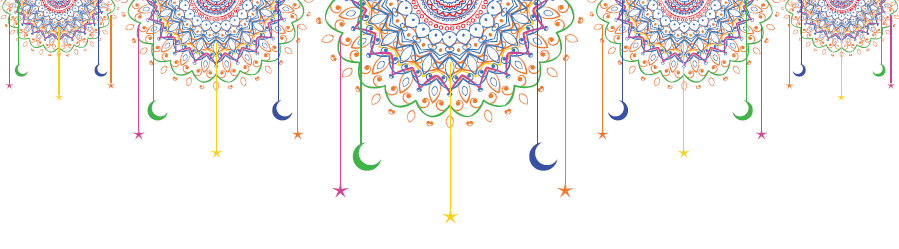 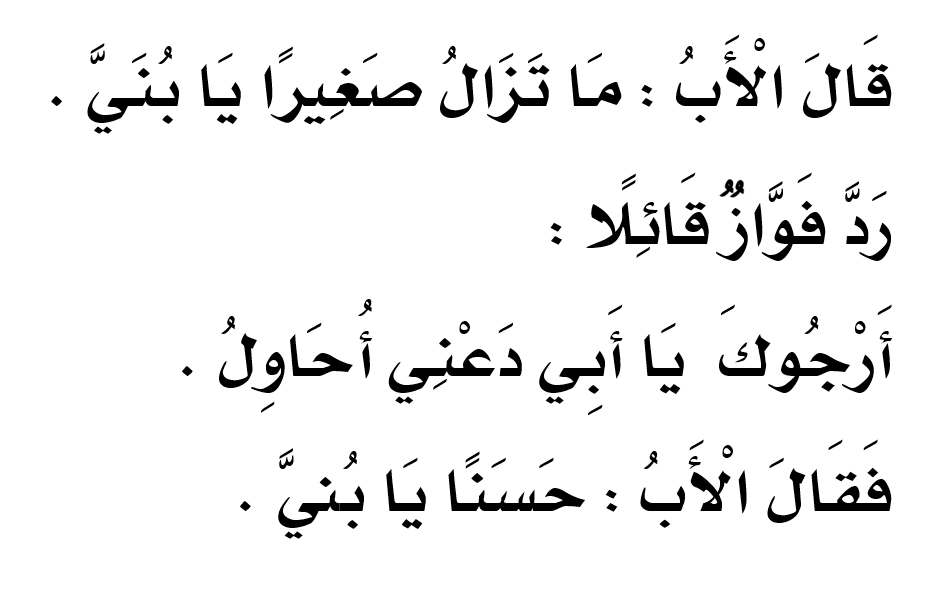 أقرأ الكلمات بصوت واضح .
مَا
تَـزَالُ
قَالَ
أَرْجُوكَ
الْأَبُ
بُـنَيَّ
فَقَالَ
أَبِي
صَغِيرًا
دَعْـنِي
رَدَّ
حَسَنًا
قَائِلًا
فَوَّازٌ
أُحَاوِلُ
يَا أَبِي
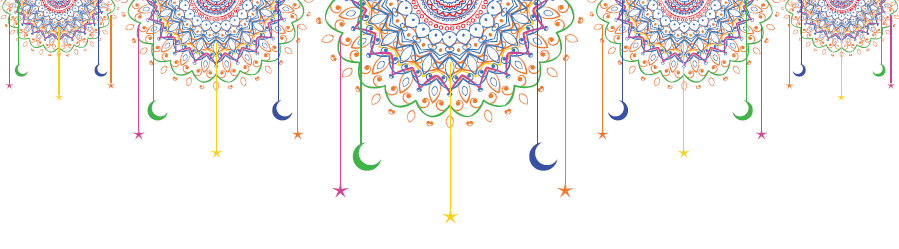 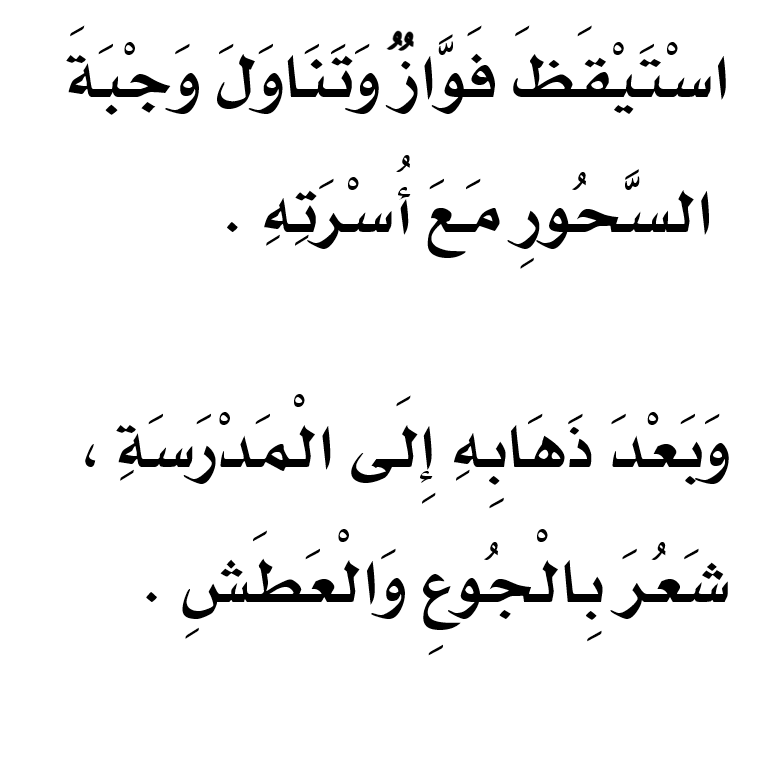 أقرأ الكلمات بصوت واضح .
مَعَ
أُسْرَتِهِ
وَتَنَاوَلَ
فَوَّازٌ
اسْتَيْقَظَ
السَّحُورِ
وَجْـبَةَ
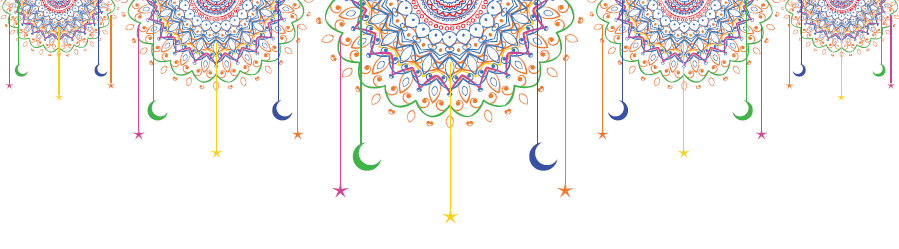 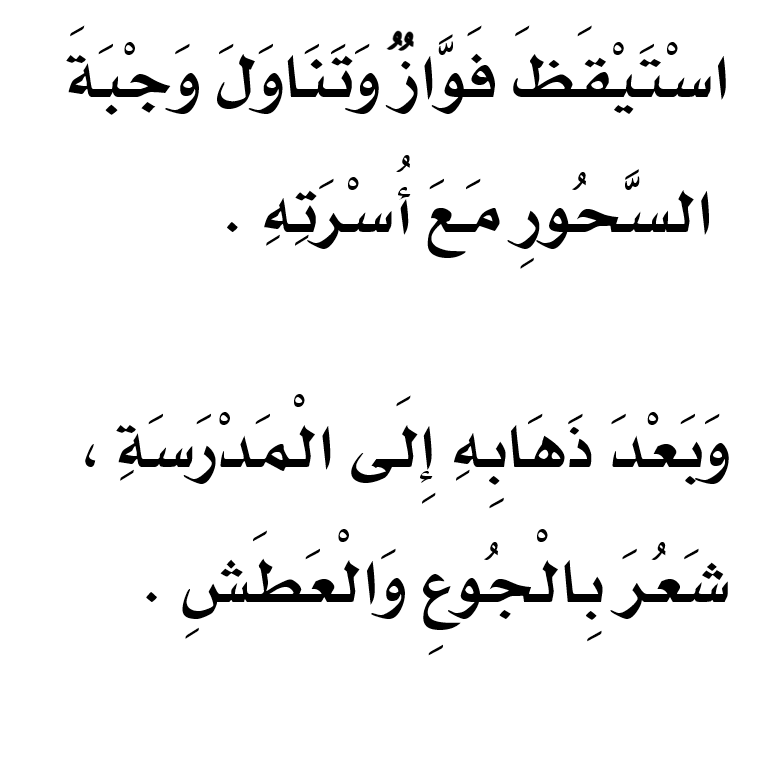 أقرأ الكلمات بصوت واضح .
الْمَدْرَسَةِ
وَالْعَطَشِ
وَبَعْـدَ
شَعُـرَ
ذَهَابِهِ
بِالْجُوعِ
إِلَى
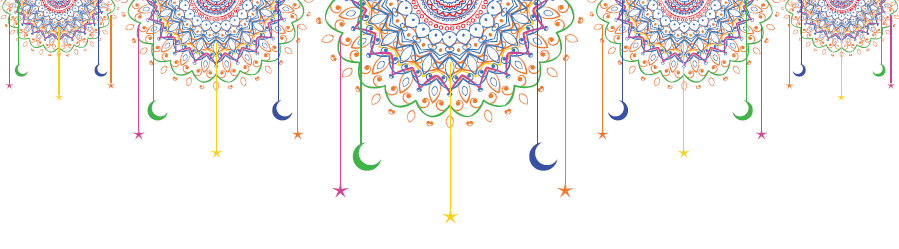 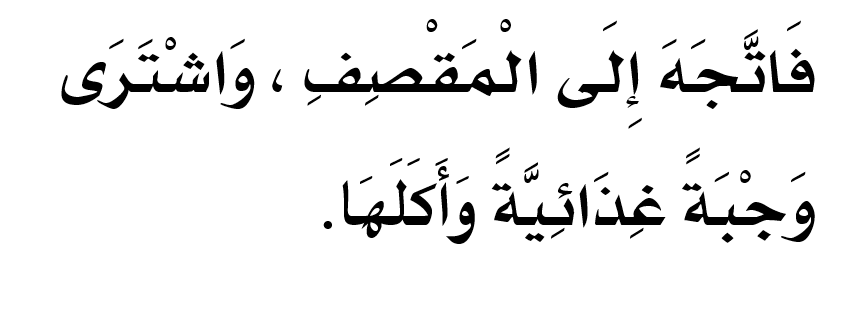 أقرأ الكلمات بصوت واضح .
غِذَائِيَّةً
وَأَكَلَهَا
وَاشْتَرَى
الْمَقْصِفِ
وَجْبَةً
فَاتَّجَهَ
إِلَى
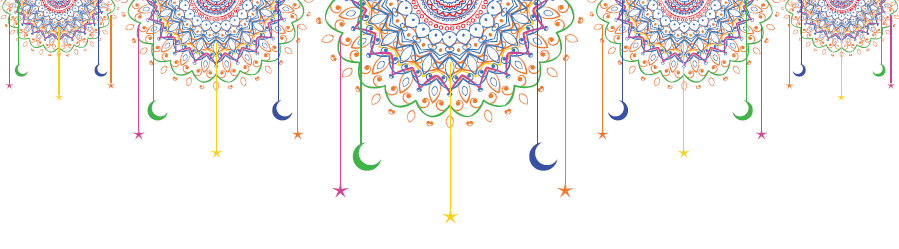 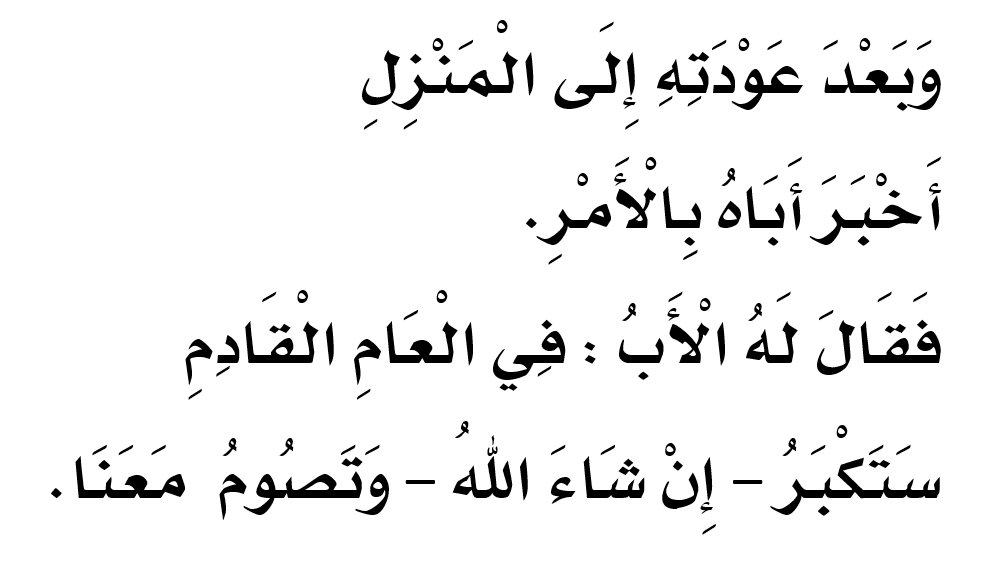 أقرأ الكلمات بصوت واضح .
الْعَامِ
الْأَبُ
الله
أَبَاهُ
سَتَكْبَرُ
وَبَعْـدَ
الْقَادِمِ
بِالْأَمْرِ
مَعَنَا
فَقَالَ
عَوْدَتِهِ
وَتَصُومُ
الْمَنْزِلِ
فِي
لَهُ
أَخْبَرَ
أستخرج ما يلي من درس (فواز وشهر رمضان )
السَّحُور
الأَبُ – الْمَدْرَسَةُ – الْجُوع - الْعَطَش
السَّحُور- الْجُوع – تَصُوم- بِدُخُول - أَرْجُوك
صَغِيـرًا - دَعْنِي- أَبِيه
وَجْبَةً
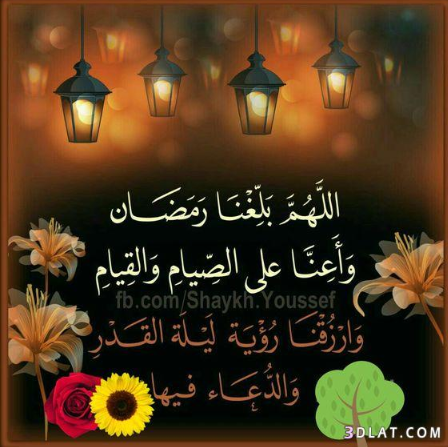 اللهم لك الحمد  كما ينبغي لجلال وجهك وعظيم سلطانك ،،
لا نسمح أبدا لمن يستخدم العروض المقدمة أو أوراق العمل  للتجارة ولو بجزء منها .
ملاحظة : أوراق العمل تطبع ملونة  من نفس عرض البور بوينت